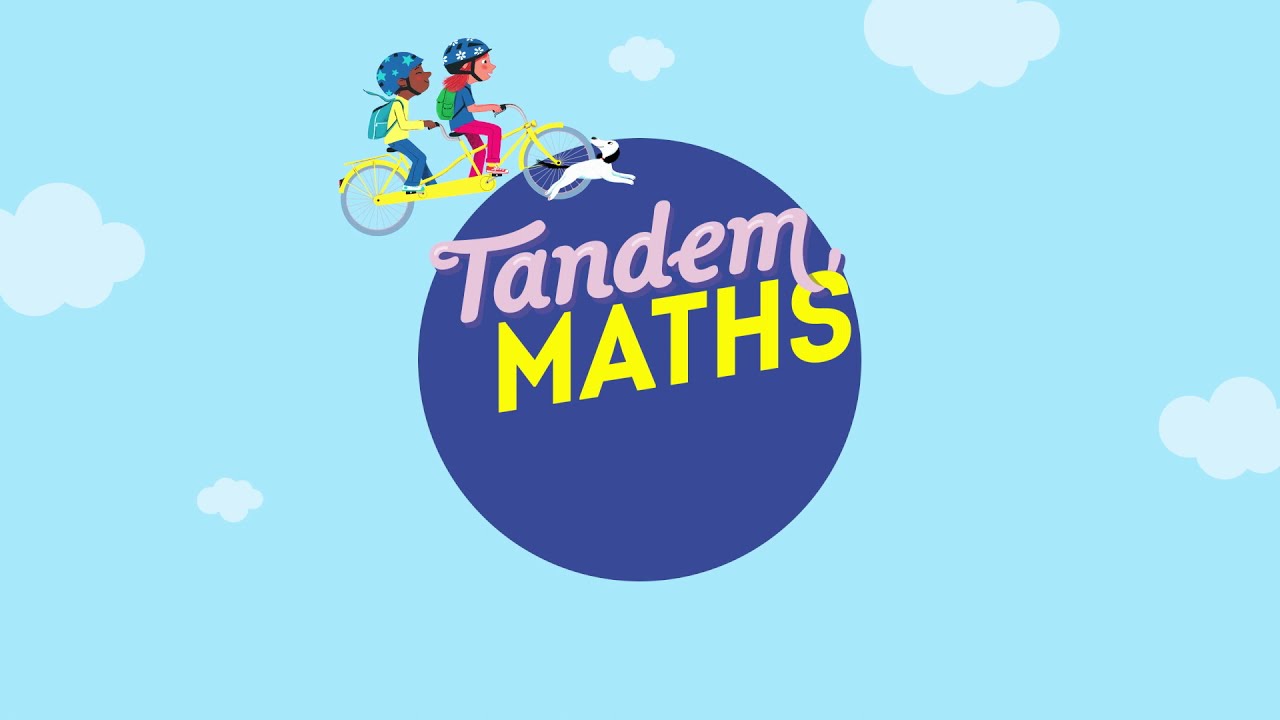 APPRENDRE À CHERCHER
Situations de partage équitable et de groupement
www.maitresseherisson.com
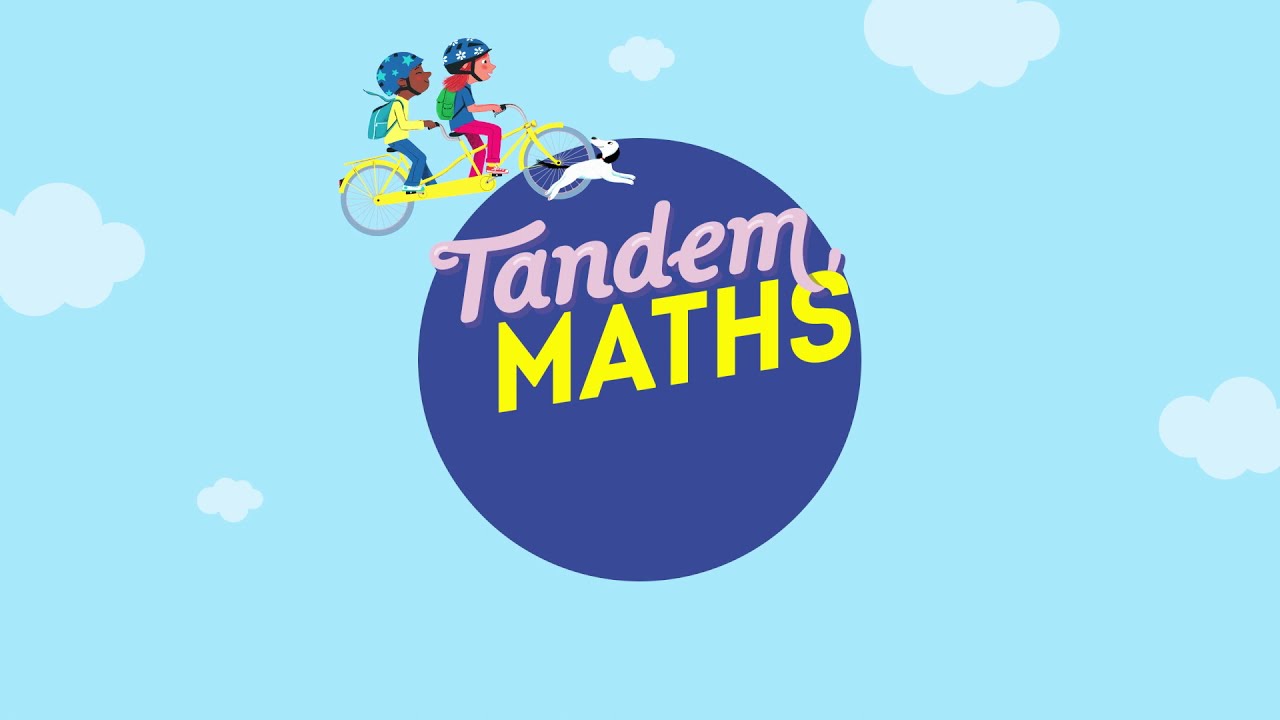 Période 2
Semaine 4
Jour 1
www.maitresseherisson.com
Lis la situation écrite, imagine-la. Ensuite, avec ton voisin, essaye de représenter la situation avec tes deux bandes de papier.
Tu peux les découper, écrire dedans. L’objectif est d’organiser les informations de l’énoncé au moyen des bandes. Il faudra expliquer ce que tu as fait.
CM1
CM2
Il y a une collection de perles.
On répartit toutes les perles équitablement dans 5 sachets.
Il y a une collection de perles : une partie des perles est répartie équitablement dans 5 sachets et une partie des perles ne peut pas être mise en sachet.
www.maitresseherisson.com
Apprendre à chercher
CM1-CM2
MISE EN COMMUN
www.maitresseherisson.com
Apprendre à chercher
CM1-CM2
Il y a une collection de perles.
On répartit toutes les perles équitablement dans 5 sachets.
www.maitresseherisson.com
Il y a une collection de perles.
On répartit toutes les perles équitablement dans 5 sachets.
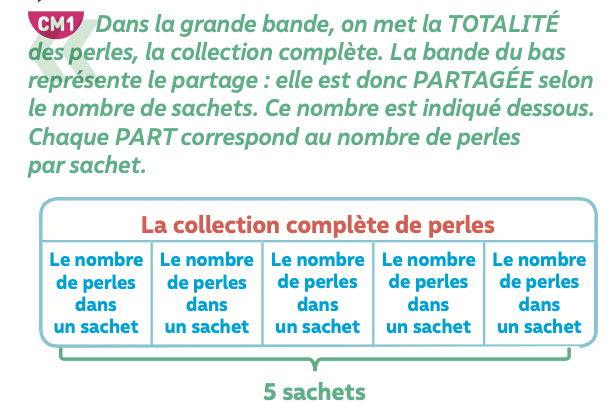 www.maitresseherisson.com
Il y a une collection de perles : une partie des perles est répartie équitablement dans 5 sachets et une partie des perles ne peut pas être mise en sachet.
www.maitresseherisson.com
Il y a une collection de perles : une partie des perles est répartie équitablement dans 5 sachets et une partie des perles ne peut pas être mise en sachet.
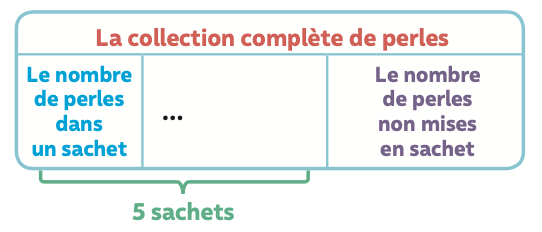 www.maitresseherisson.com
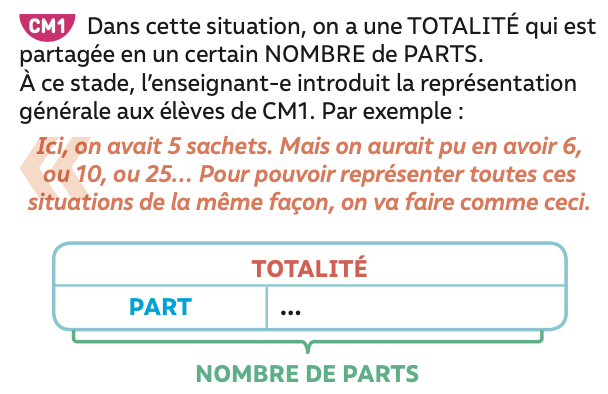 www.maitresseherisson.com
Dans une situation de partage ou on peut répartir la quantité totale, nous garderons cette représentation.
En effet, dans notre problème nous avions 5 parts mais si nous en avons 25 ou 50, ce modèle sera plus pratique.
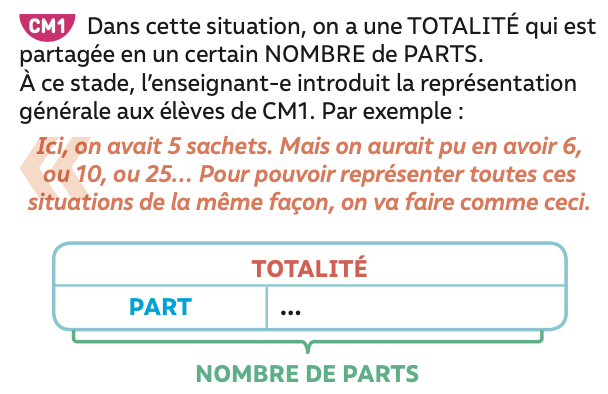 www.maitresseherisson.com
Dans la situation des CM2, on a une TOTALITÉ qui est partagée en un certain NOMBRE de PARTS mais il y a un RESTE.
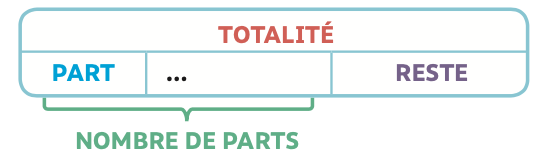 www.maitresseherisson.com
Nous avons travaillé sur une histoire avec des perles. Maintenant, nous allons inventer des situations de PARTAGE-GROUPEMENT avec autre chose que des perles.
Par exemple : « J’ai 18 crayons. Je les distribue équitablement à 3 élèves. »
On a bien une TOTALITÉ qui est partagée équitablement.
À vous de créer des situations de PARTAGE-GROUPEMENT avec ce que vous voulez.
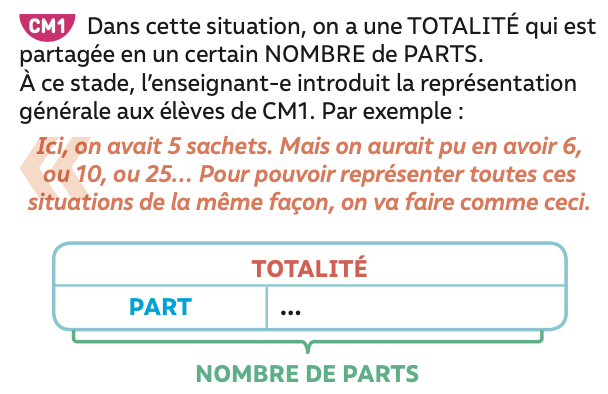 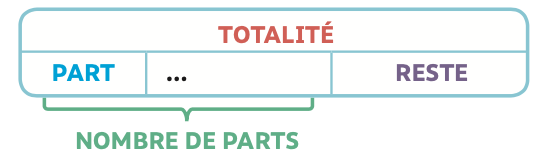 www.maitresseherisson.com
Entraînement
Vous allez réaliser votre fiche seulement jusqu’au premier tableau de la question 2
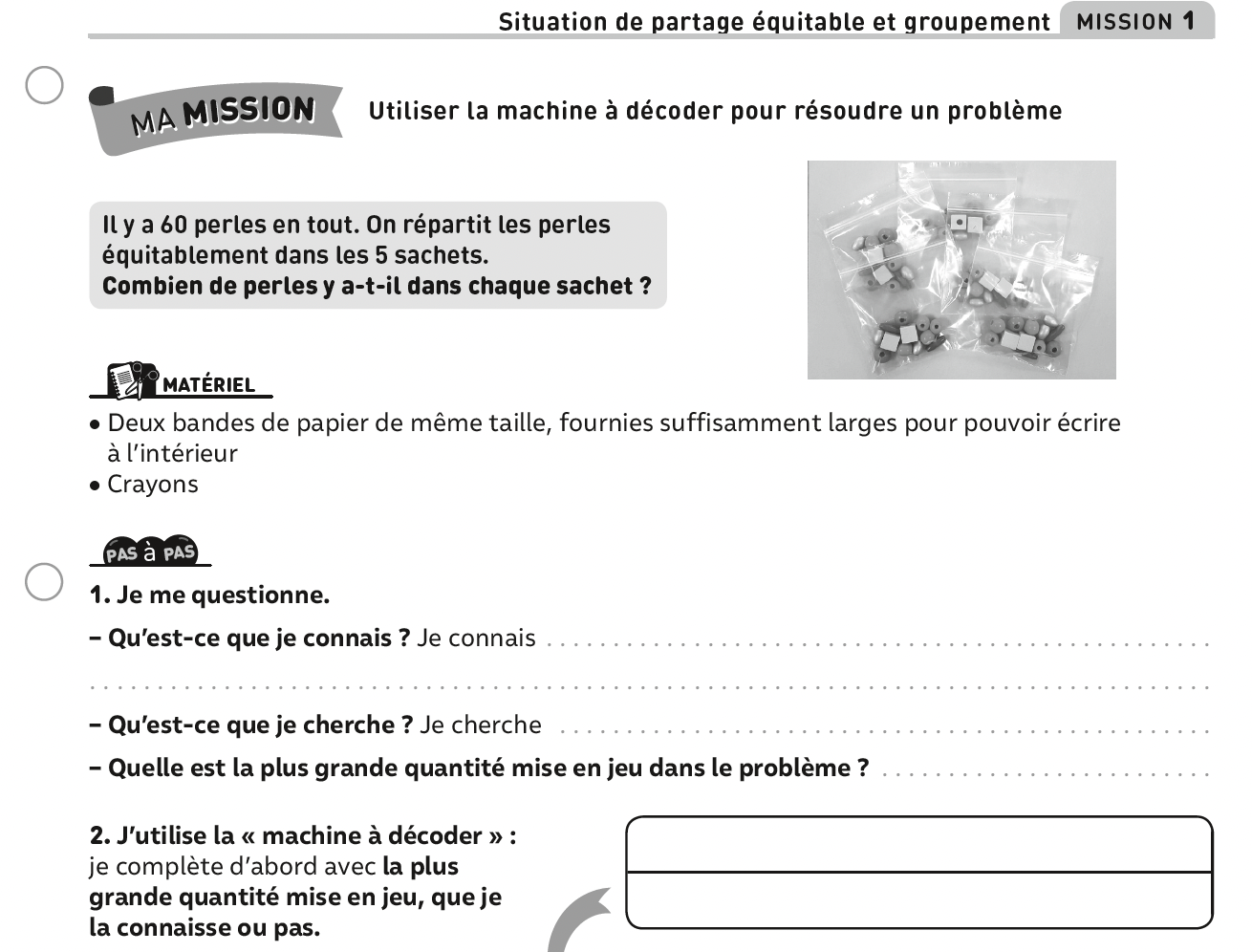 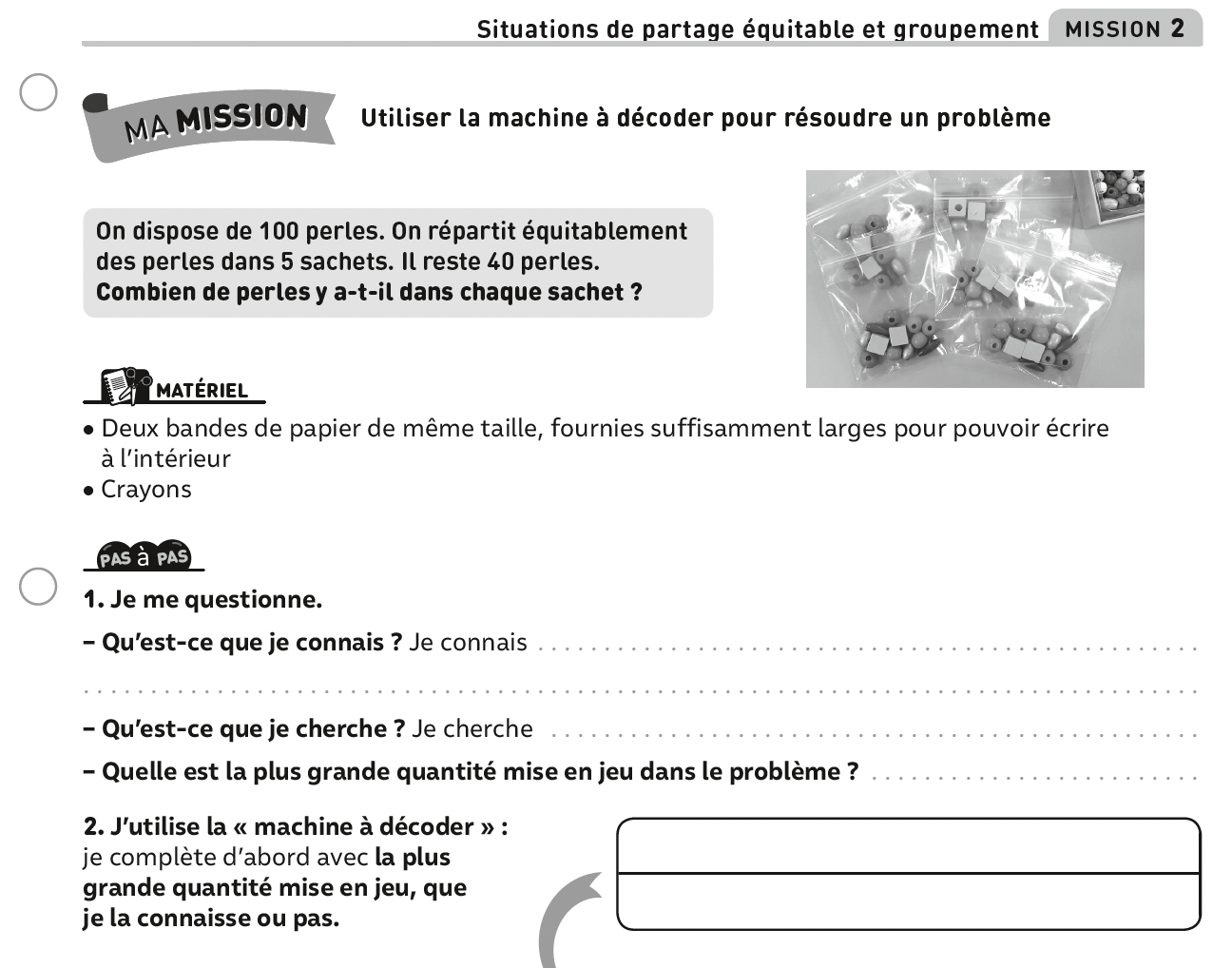 www.maitresseherisson.com
Mise en commun
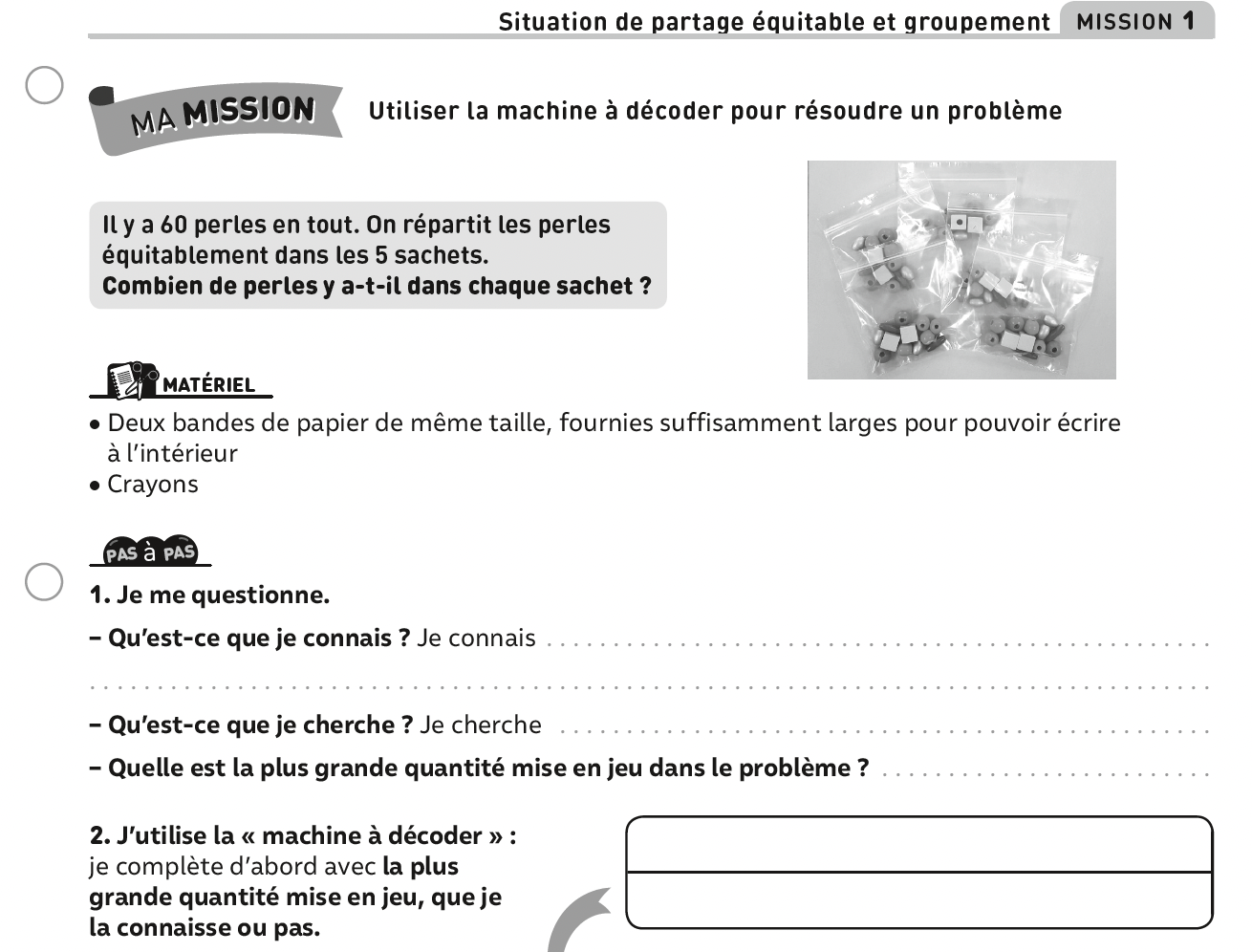 CM1
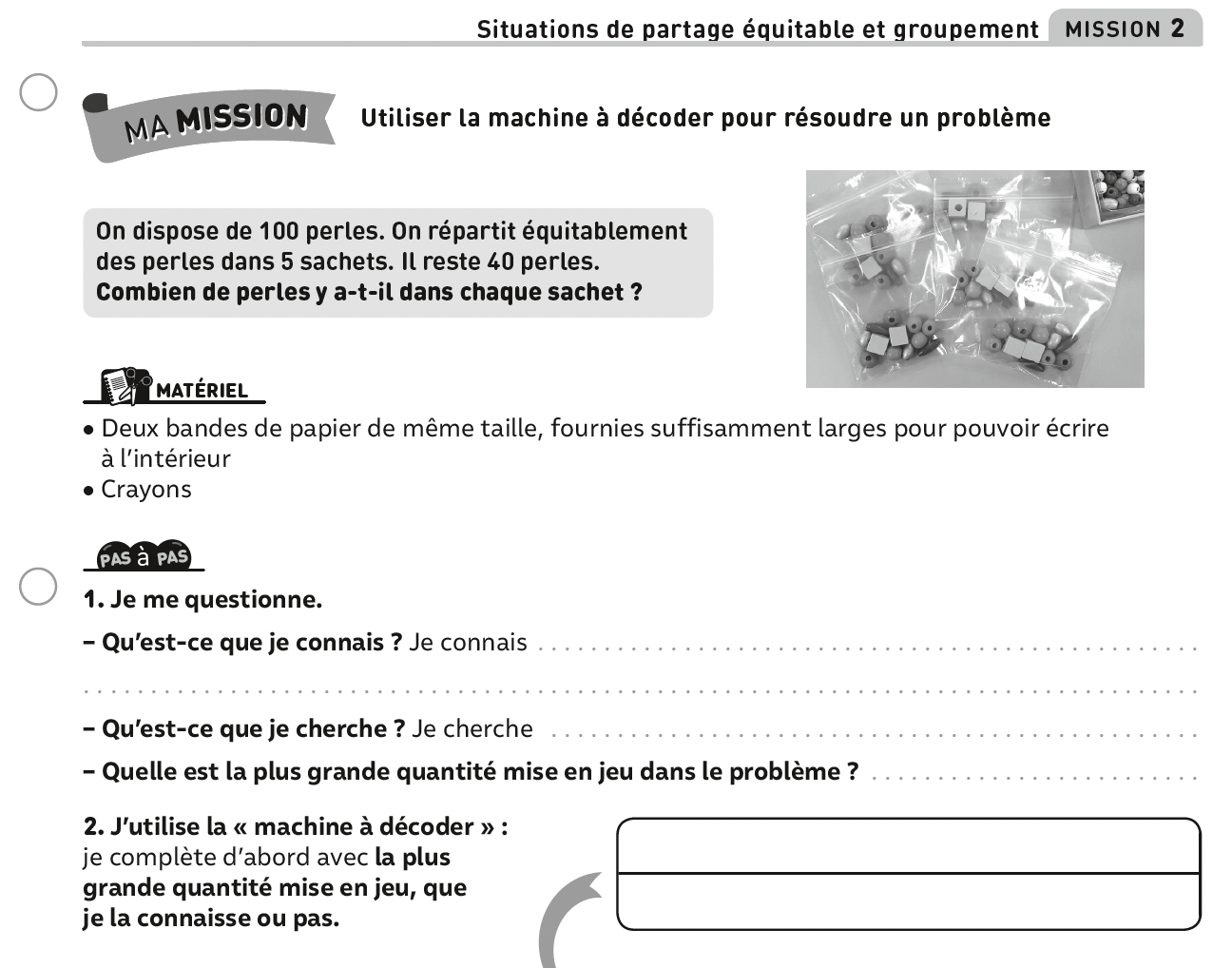 CM2
www.maitresseherisson.com
Mise en commun
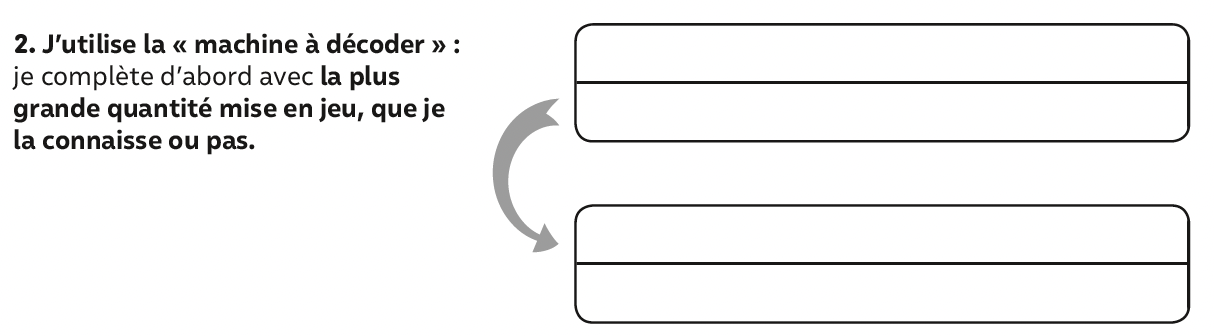 CM1
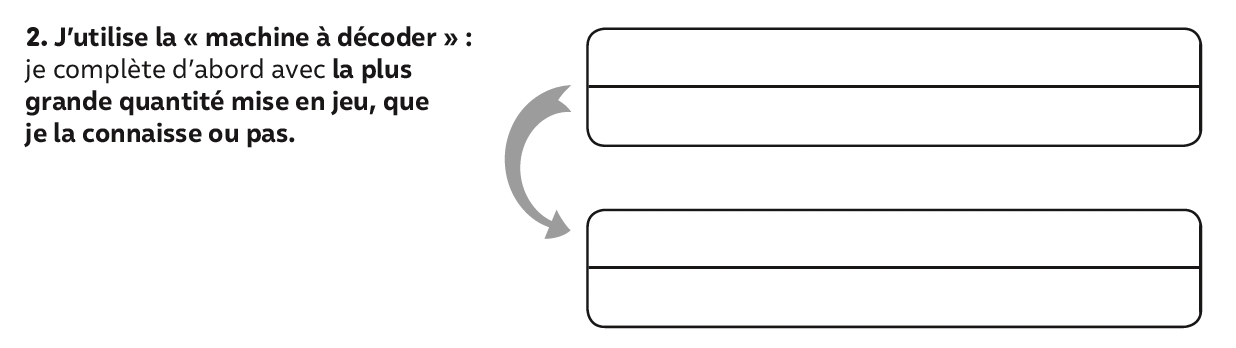 CM2
www.maitresseherisson.com
Il y a 60 perles en tout : On répartit les perles équitablement dans 5 sachets.
Combien de perles y a t-il dans chaque sachet ?
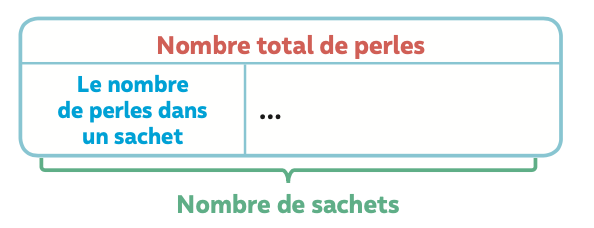 www.maitresseherisson.com
Il y a 60 perles en tout : On répartit les perles équitablement dans 5 sachets.
Combien de perles y a t-il dans chaque sachet ?
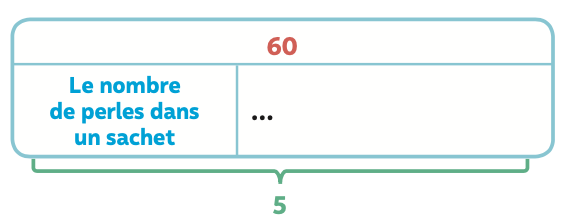 www.maitresseherisson.com
Il y a 60 perles en tout : On répartit les perles équitablement dans 5 sachets.
Combien de perles y a t-il dans chaque sachet ?
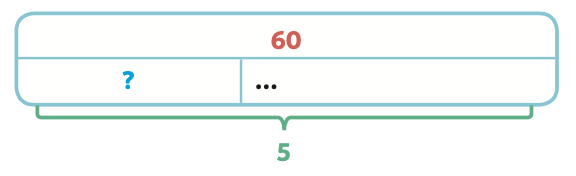 www.maitresseherisson.com
On dispose de 100 perles. On répartit équitablement des perles dans 5 sachets. Il reste 40 perles.
Combien de perles y a t-il dans chaque sachet ?
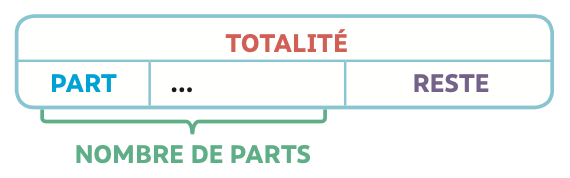 www.maitresseherisson.com
On dispose de 100 perles. On répartit équitablement des perles dans 5 sachets. Il reste 40 perles.
Combien de perles y a t-il dans chaque sachet ?
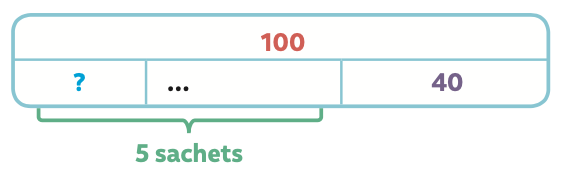 www.maitresseherisson.com
Entraînement
Compléter maintenant le problème jusqu’à la fin
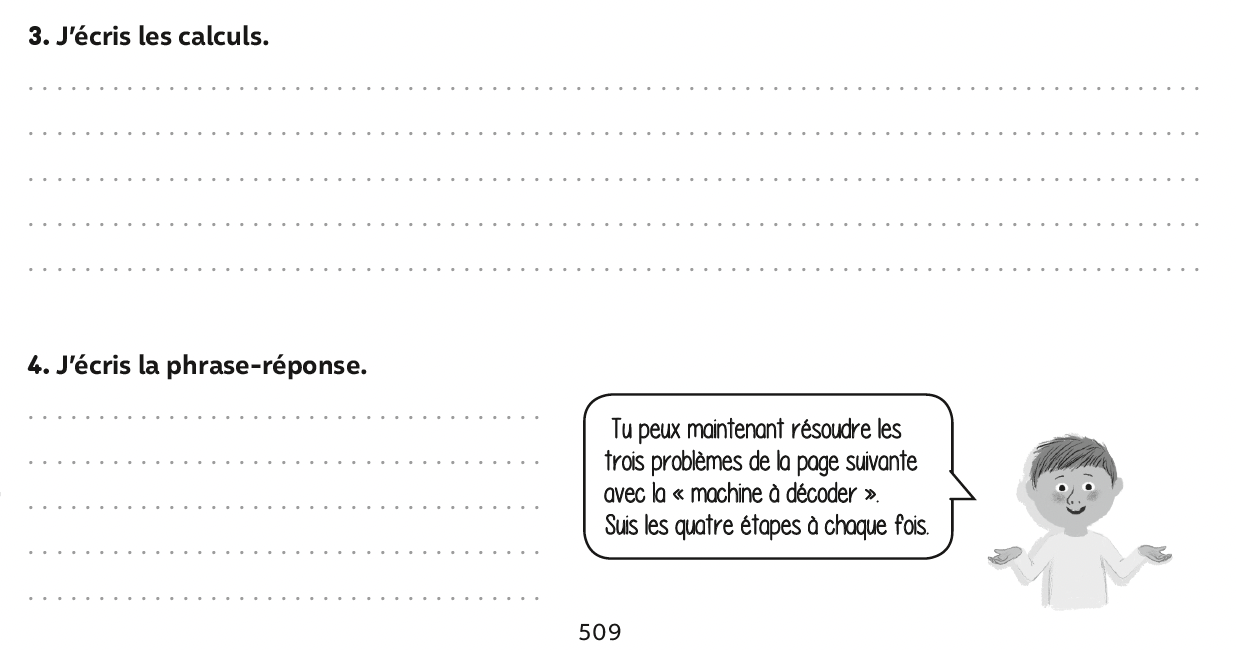 www.maitresseherisson.com
Mise en commun
CM1
Le TOUT = une même PART x le nombre de parts
www.maitresseherisson.com
Mise en commun
CM1
Le TOUT = une même PART x le nombre de parts
60 = ? x 5
www.maitresseherisson.com
Mise en commun
CM1
Le TOUT = une même PART x le nombre de parts
60 = ? x 5
60 : 5 = ?
www.maitresseherisson.com
Mise en commun
CM1
Le TOUT = une même PART x le nombre de parts
60 = ? x 5
60 : 5 = ?
60 : 5 = 12
www.maitresseherisson.com
Mise en commun
CM2
Le TOUT – RESTE = ce qui est partagé
www.maitresseherisson.com
Mise en commun
CM2
Le TOUT – RESTE = ce qui est partagé
100 – 40 = ce qui est partagé
www.maitresseherisson.com
Mise en commun
CM2
Le TOUT – RESTE = ce qui est partagé
100 – 40 = ce qui est partagé
60 = ce qui est partagé
www.maitresseherisson.com
Mise en commun
CM2
Le TOUT – RESTE = ce qui est partagé
100 – 40 = ce qui est partagé
60 = ce qui est partagé 
Ce qui est partagé = une même PART x le nombre de parts
www.maitresseherisson.com
Mise en commun
CM2
Le TOUT – RESTE = ce qui est partagé
100 – 40 = ce qui est partagé
60 = ce qui est partagé 
Ce qui est partagé = une même PART x le nombre de parts
60 = ? X 5
www.maitresseherisson.com
Mise en commun
CM2
Le TOUT – RESTE = ce qui est partagé
100 – 40 = ce qui est partagé
60 = ce qui est partagé 
Ce qui est partagé = une même PART x le nombre de parts
60 = ? X 5
60 : 5 = ?
www.maitresseherisson.com
Mise en commun
CM2
Le TOUT – RESTE = ce qui est partagé
100 – 40 = ce qui est partagé
60 = ce qui est partagé 
Ce qui est partagé = une même PART x le nombre de parts
60 = ? X 5
60 : 5 = ?
60 : 5 = 12
www.maitresseherisson.com
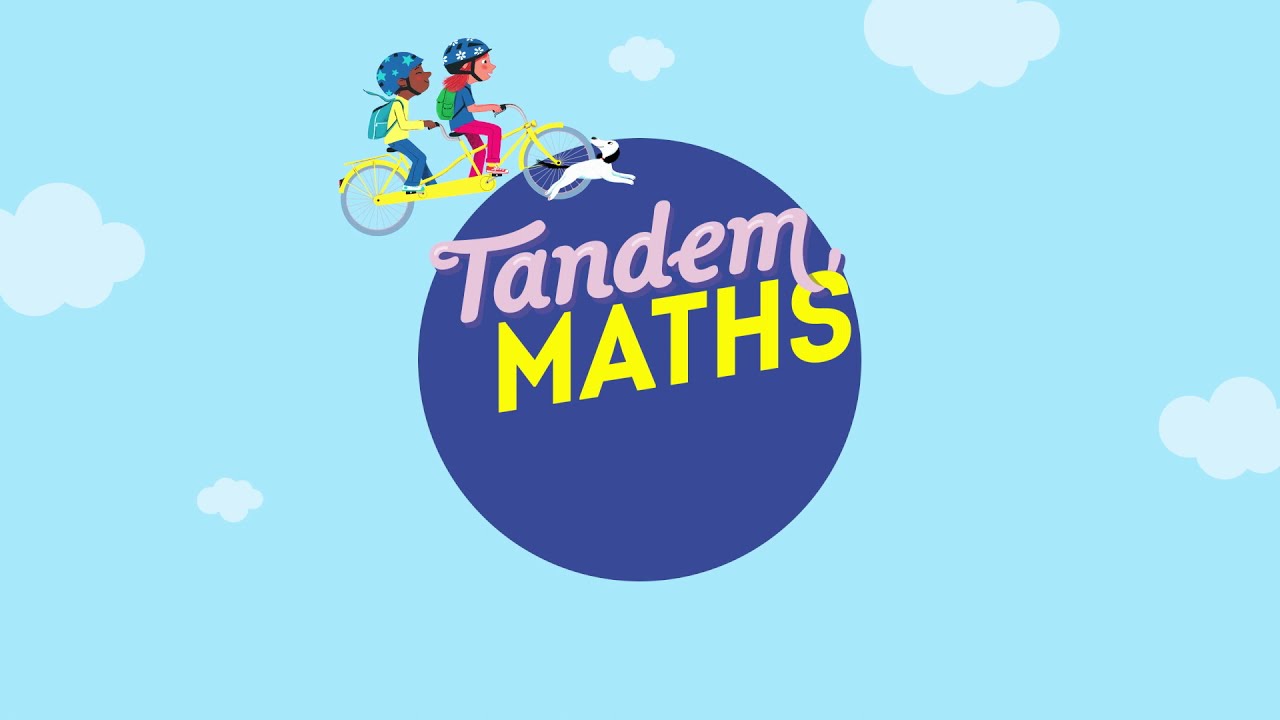 CALCUL
MENTAL
www.maitresseherisson.com
Programme de la séance
Utiliser des stratégies pour soustraire
Apprentissage
Soustraire un nombre décimal à un nombre entier.
Entraînement :
Exercices 1, 2 et 4 p.191
(cahier du jour)
CM1
CM2
www.maitresseherisson.com
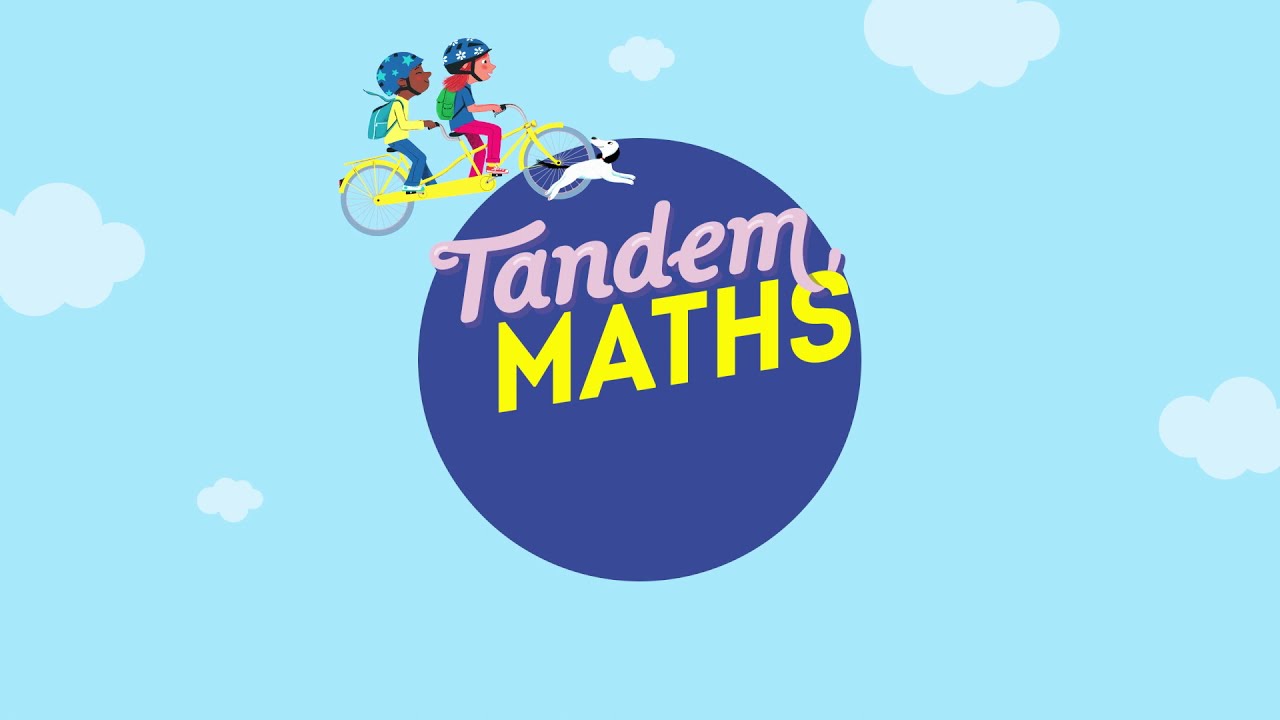 Utiliser des stratégies pour soustraire
176 – 45
CM1
www.maitresseherisson.com
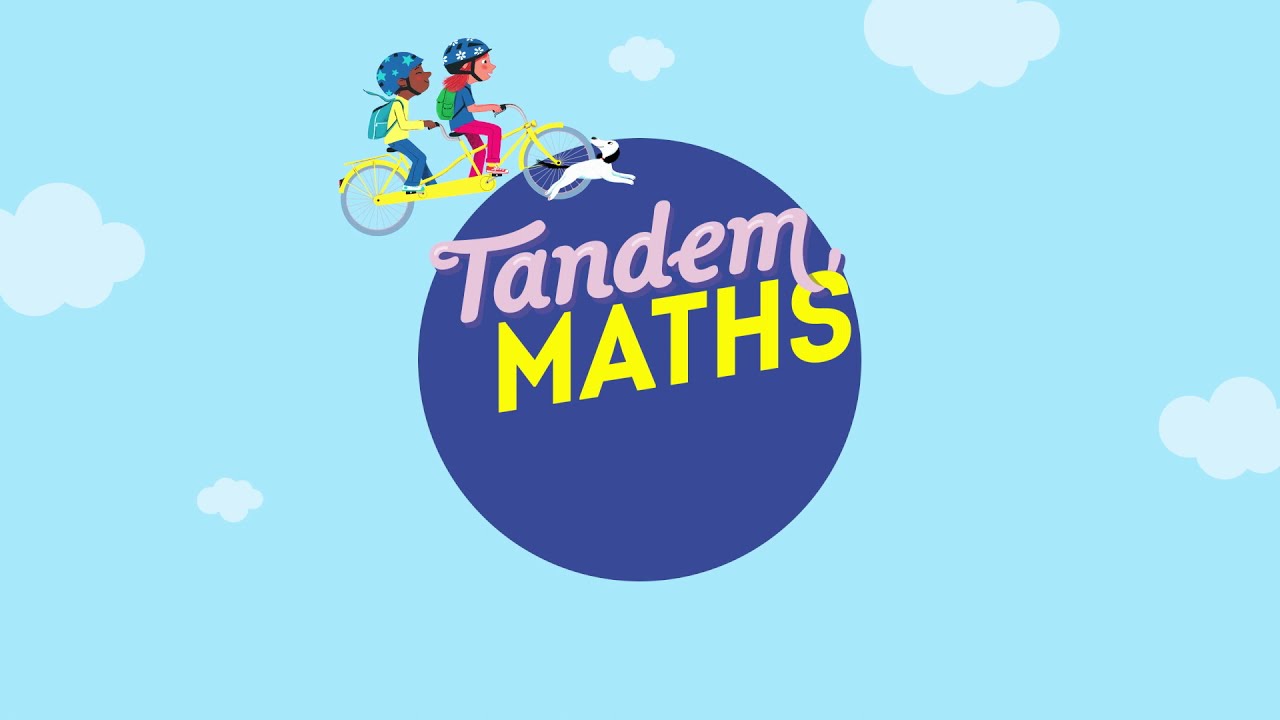 Utiliser des stratégies pour soustraire
176 – 45 
= 176 – 40 – 5
CM1
www.maitresseherisson.com
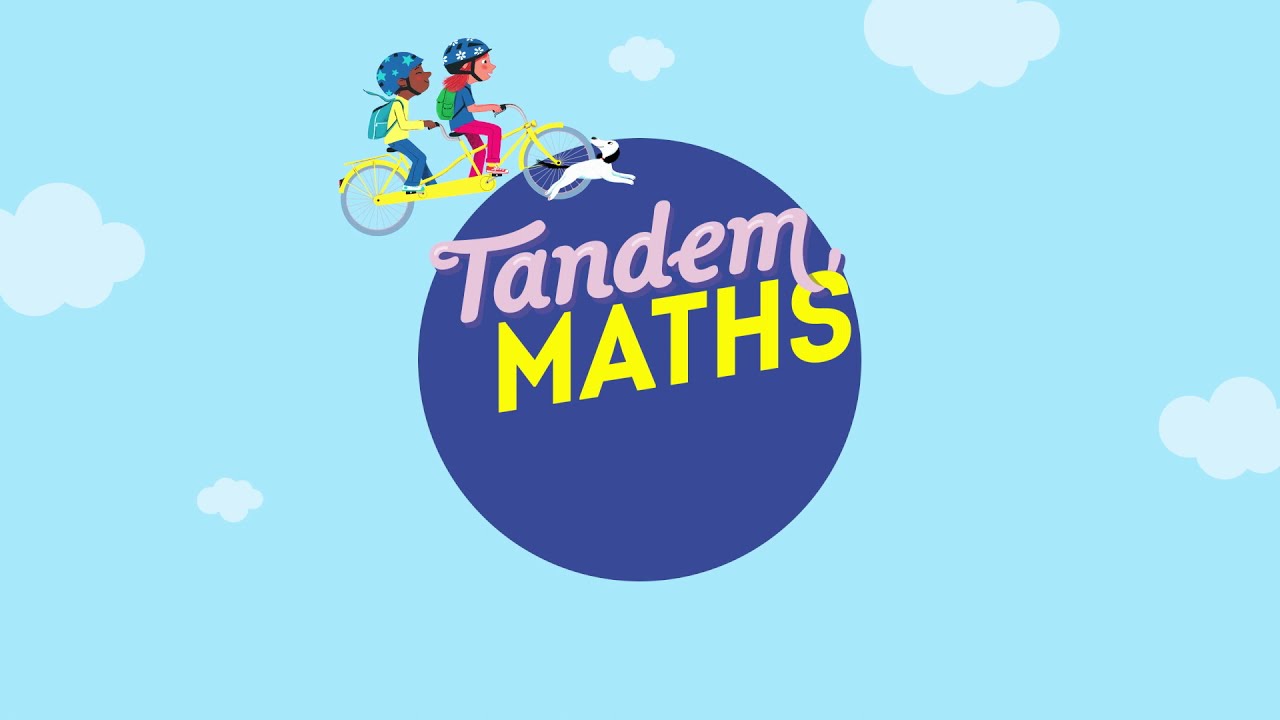 Utiliser des stratégies pour soustraire
176 – 45 
= 176 – 40 – 5
= 136 – 5
CM1
www.maitresseherisson.com
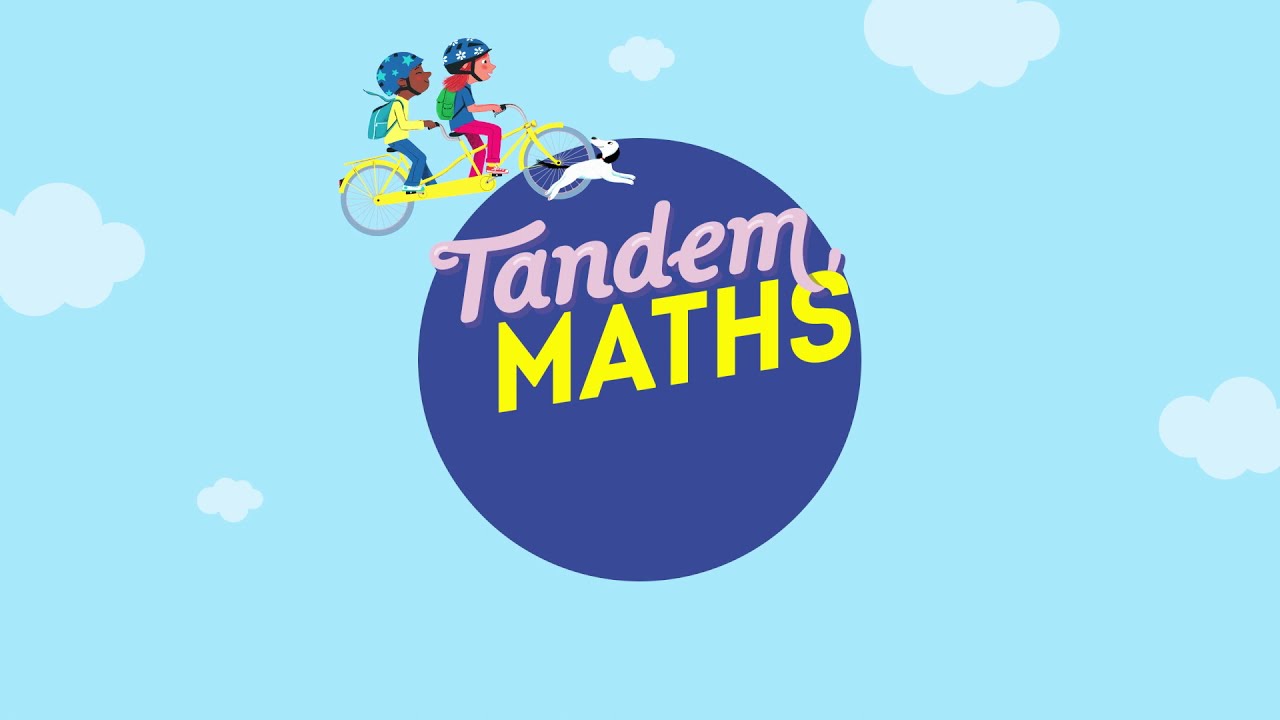 Utiliser des stratégies pour soustraire
176 – 45 
= 176 – 40 – 5
= 136 – 5 
= 131
CM1
www.maitresseherisson.com
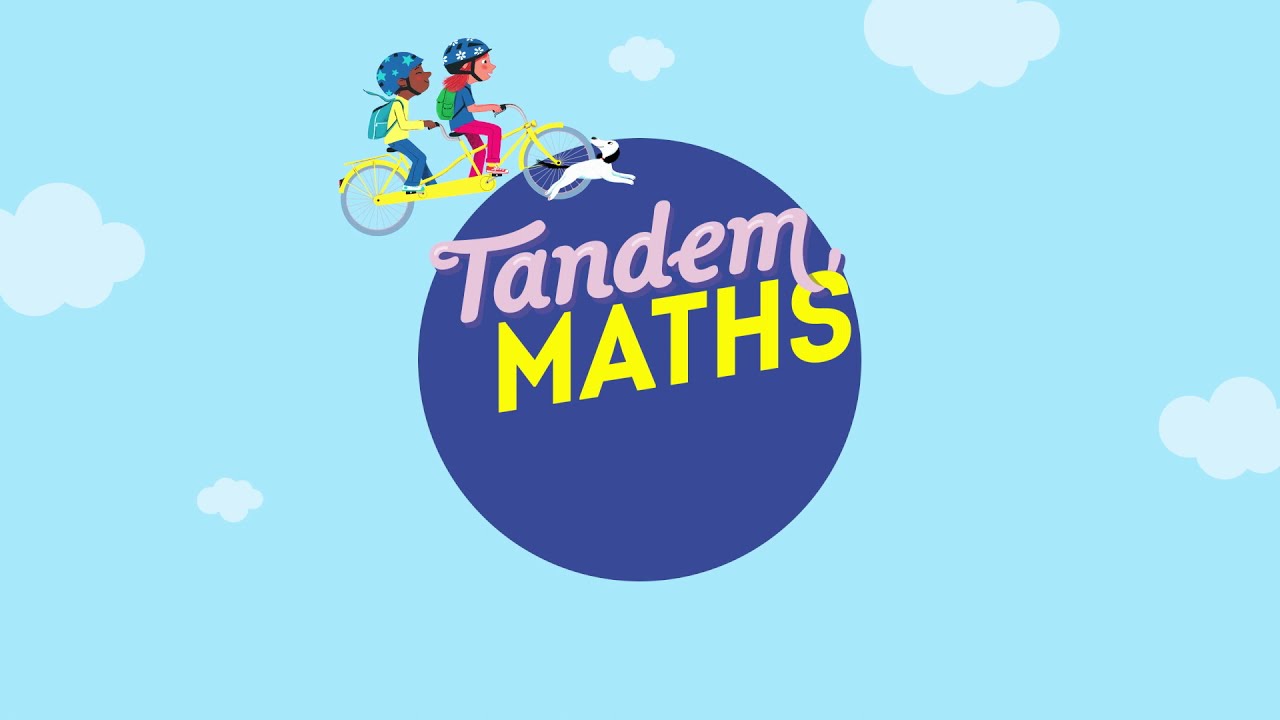 Utiliser des stratégies pour soustraire
204 – 23 
= 204 – 20 – 3
= 184 – 3 
= 181
CM1
www.maitresseherisson.com
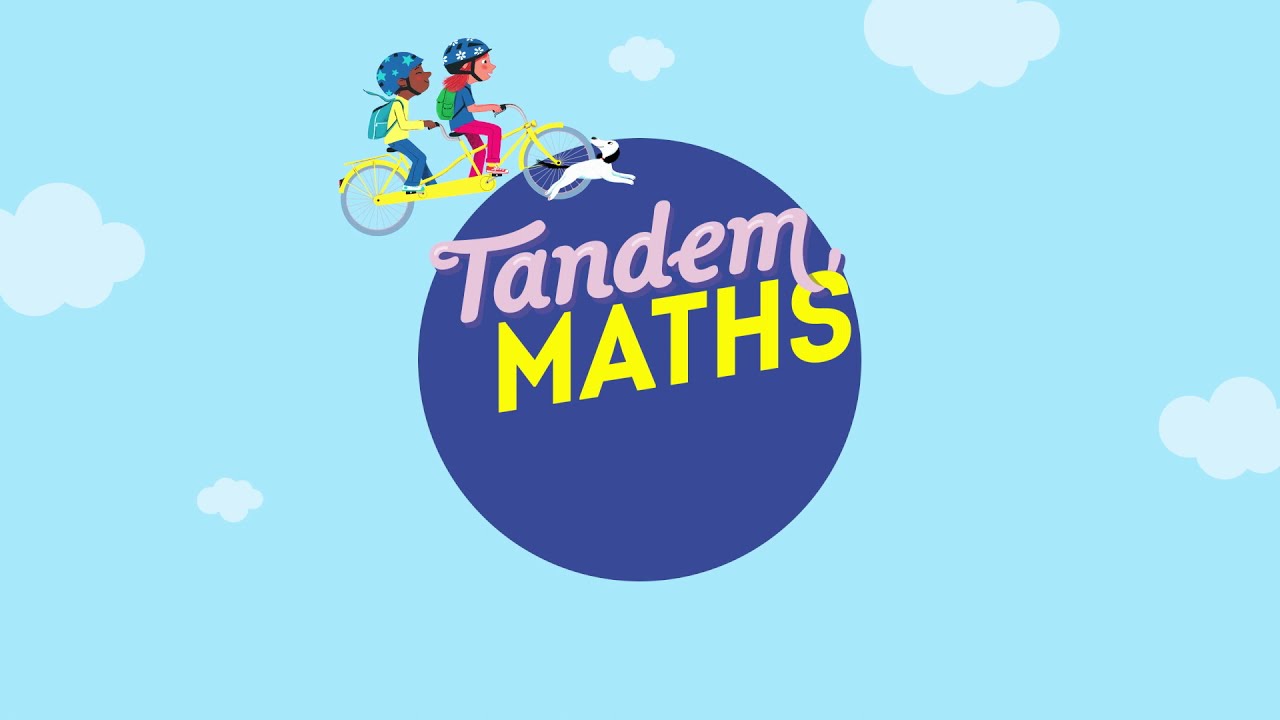 Utiliser des stratégies pour soustraire
CM1
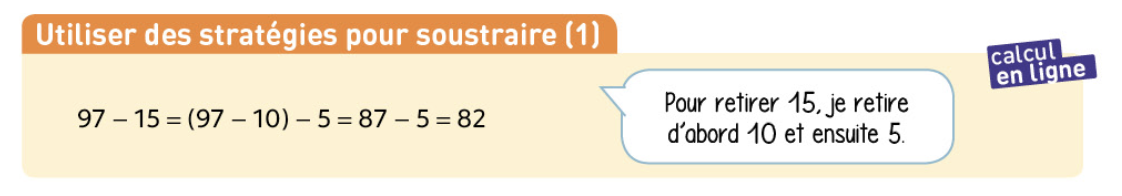 www.maitresseherisson.com
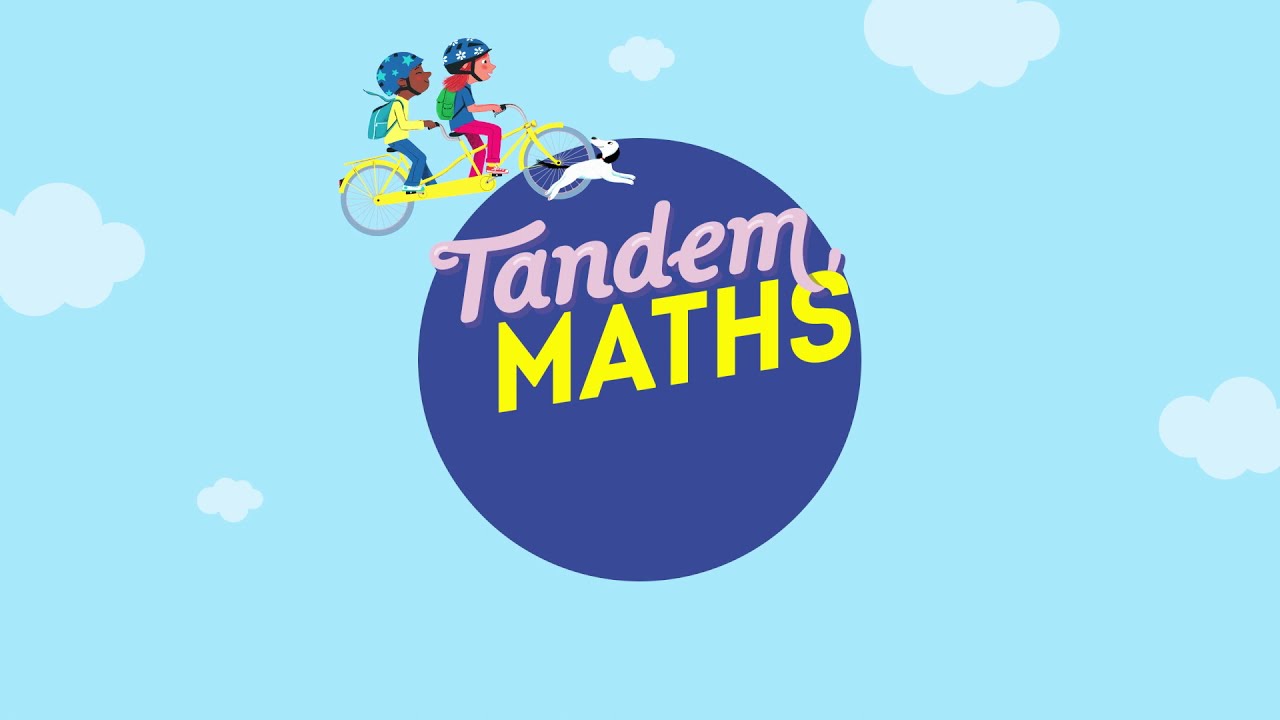 Entraînement
40 – 13
93 – 18 
38 – 17 
103 – 31 
444 – 53
www.maitresseherisson.com
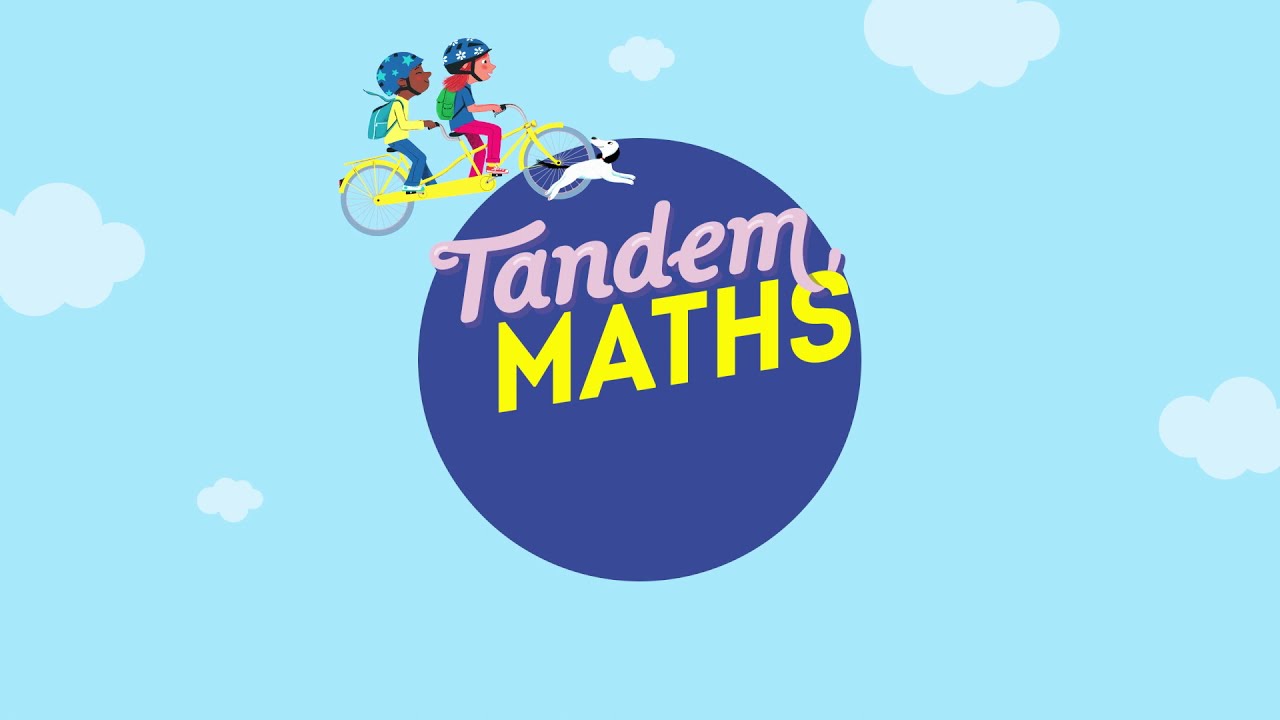 Période 2
Semaine 4
Jour 2
www.maitresseherisson.com
Programme de la séance
- Réactivation et appropriation du bilan
- Trois problèmes pour comprendre
- Correction de la fiche mission 1
- Réactivation et appropriation du bilan
- Trois problèmes pour comprendre
- Correction de la fiche mission 2
CM1
CM2
Travail avec l’enseignante
Travail en autonomie
www.maitresseherisson.com
Pouvez-vous rappeler ce qu’on a appris en séance 1 ?
Qu’est-ce qu’on appelle une situation de PARTAGE-GROUPEMENT ?
Réactivation
www.maitresseherisson.com
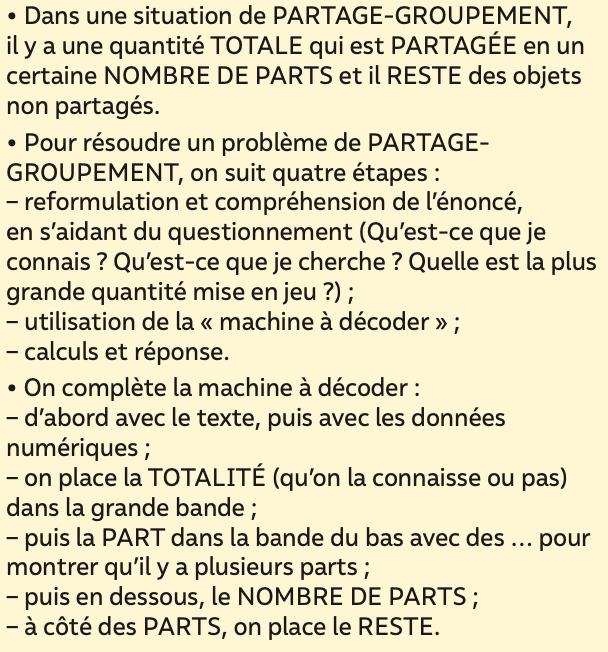 www.maitresseherisson.com
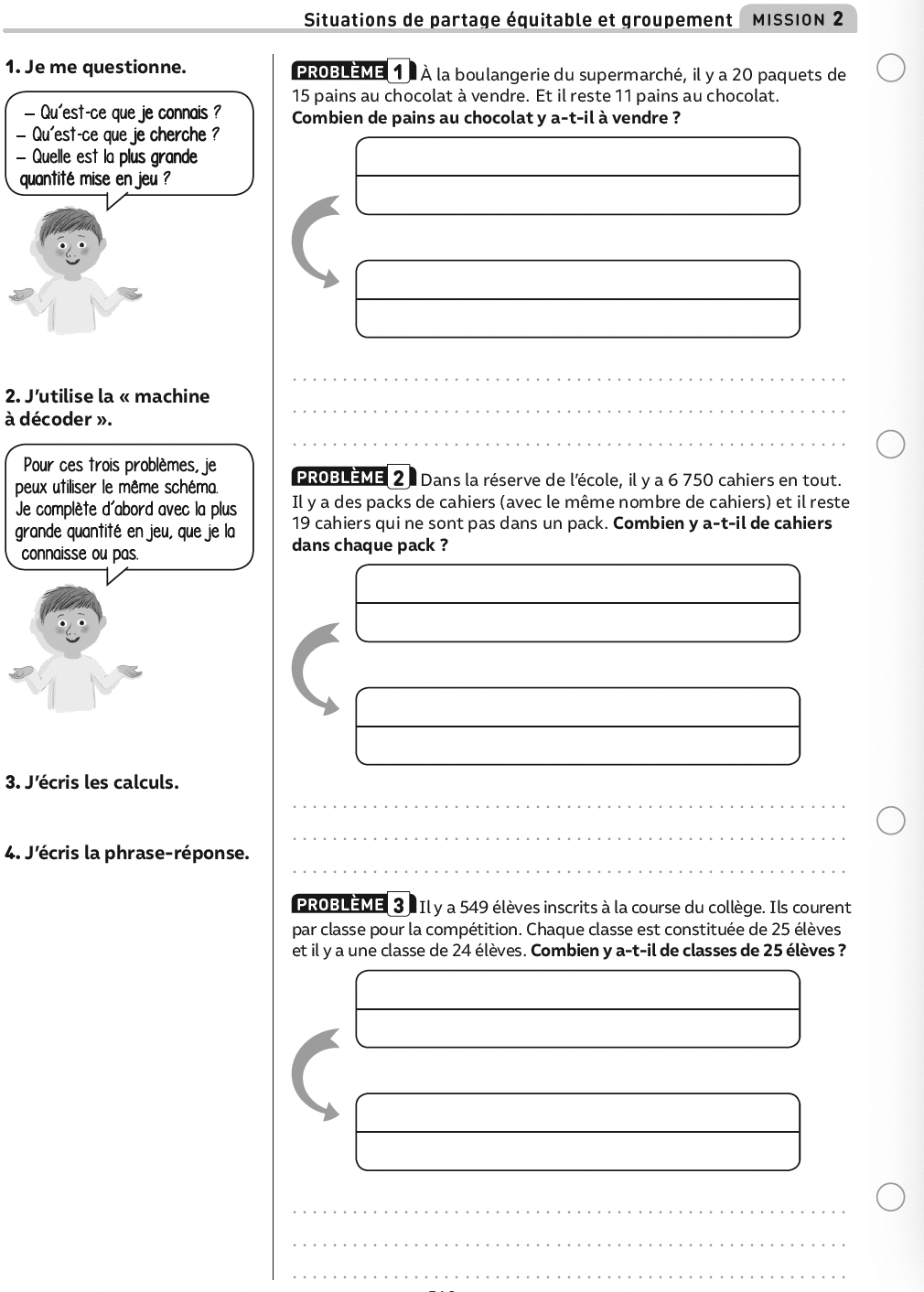 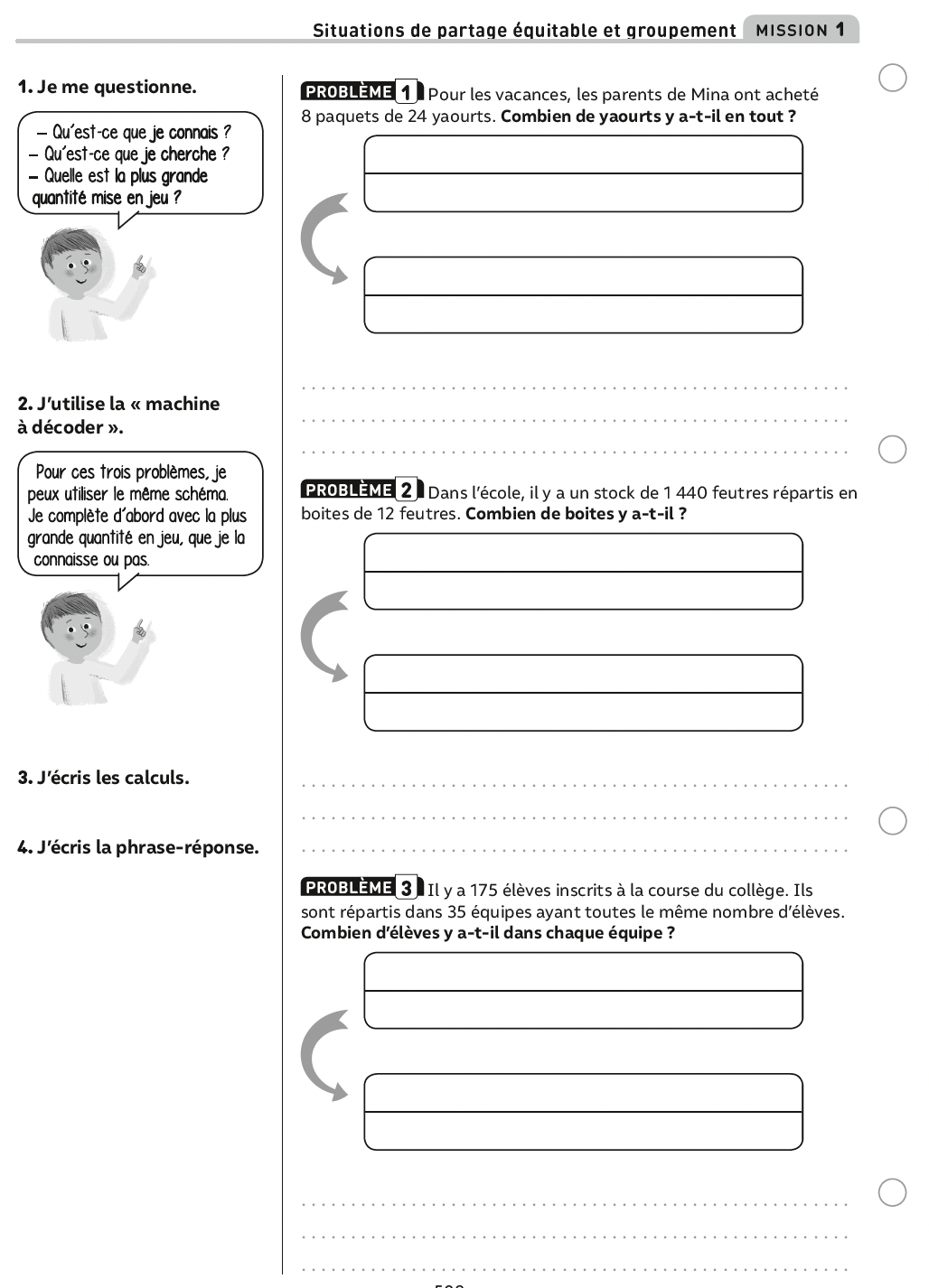 3 problèmes pour comprendre
www.maitresseherisson.com
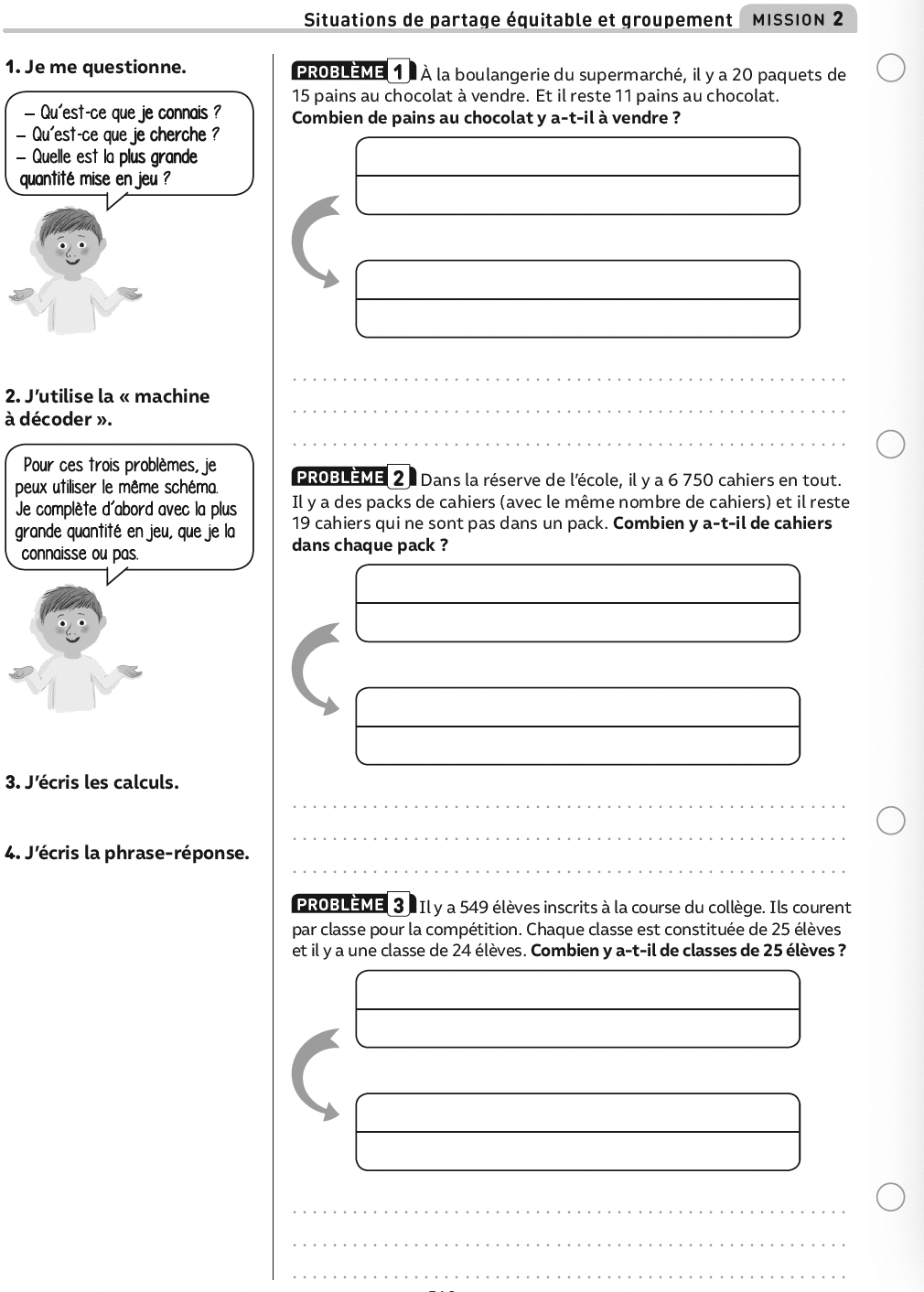 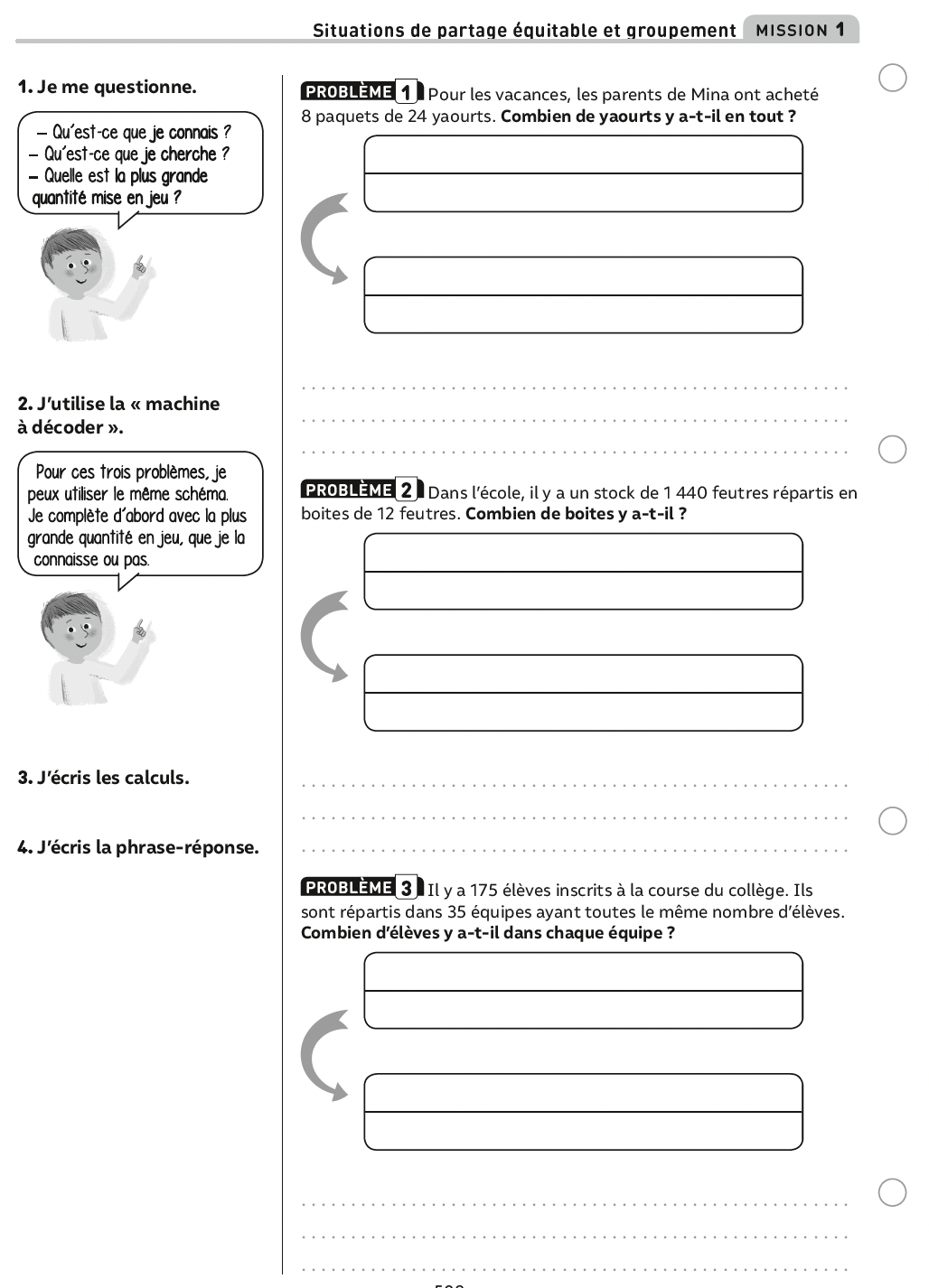 CORRECTION
www.maitresseherisson.com
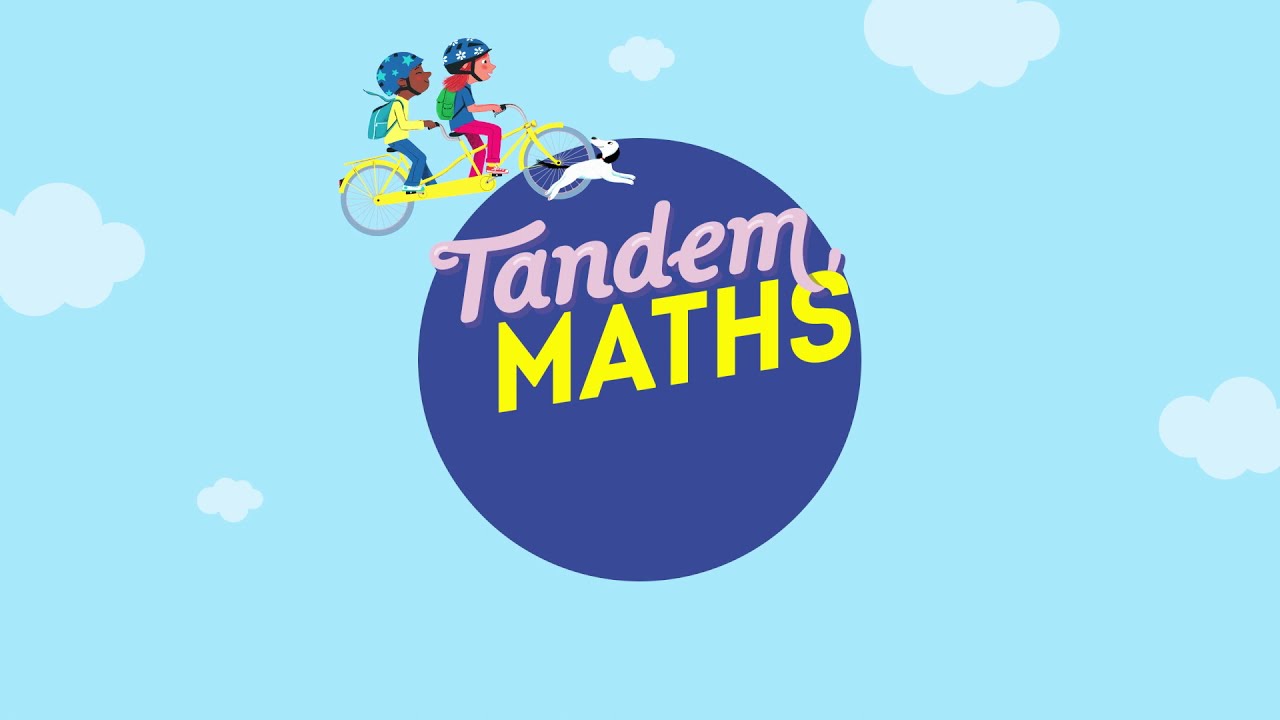 CALCUL
MENTAL
www.maitresseherisson.com
Programme de la séance
Utiliser des stratégies pour soustraire : Entraînement
Exercices 3, 5 et 6 p.184
Soustraire un nombre décimal à un nombre entier :
Exercices 7 p.191
10 et 13 p.192
CM1
CM2
www.maitresseherisson.com
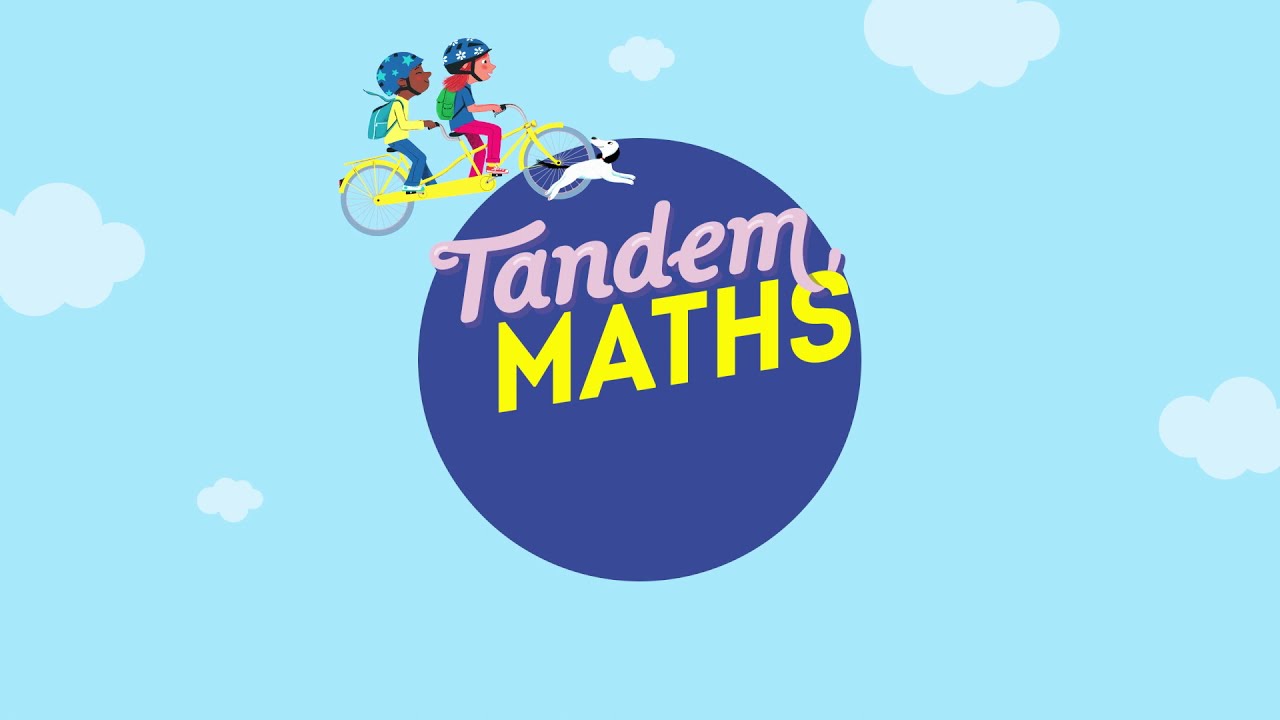 Période 2
Semaine 4
Jour 3
www.maitresseherisson.com
Programme de la séance
- Appropriation du bilan
- Exercices « à toi de créer »
- Entraînement
CM1
CM2
Travail avec l’enseignante
Travail en autonomie
www.maitresseherisson.com
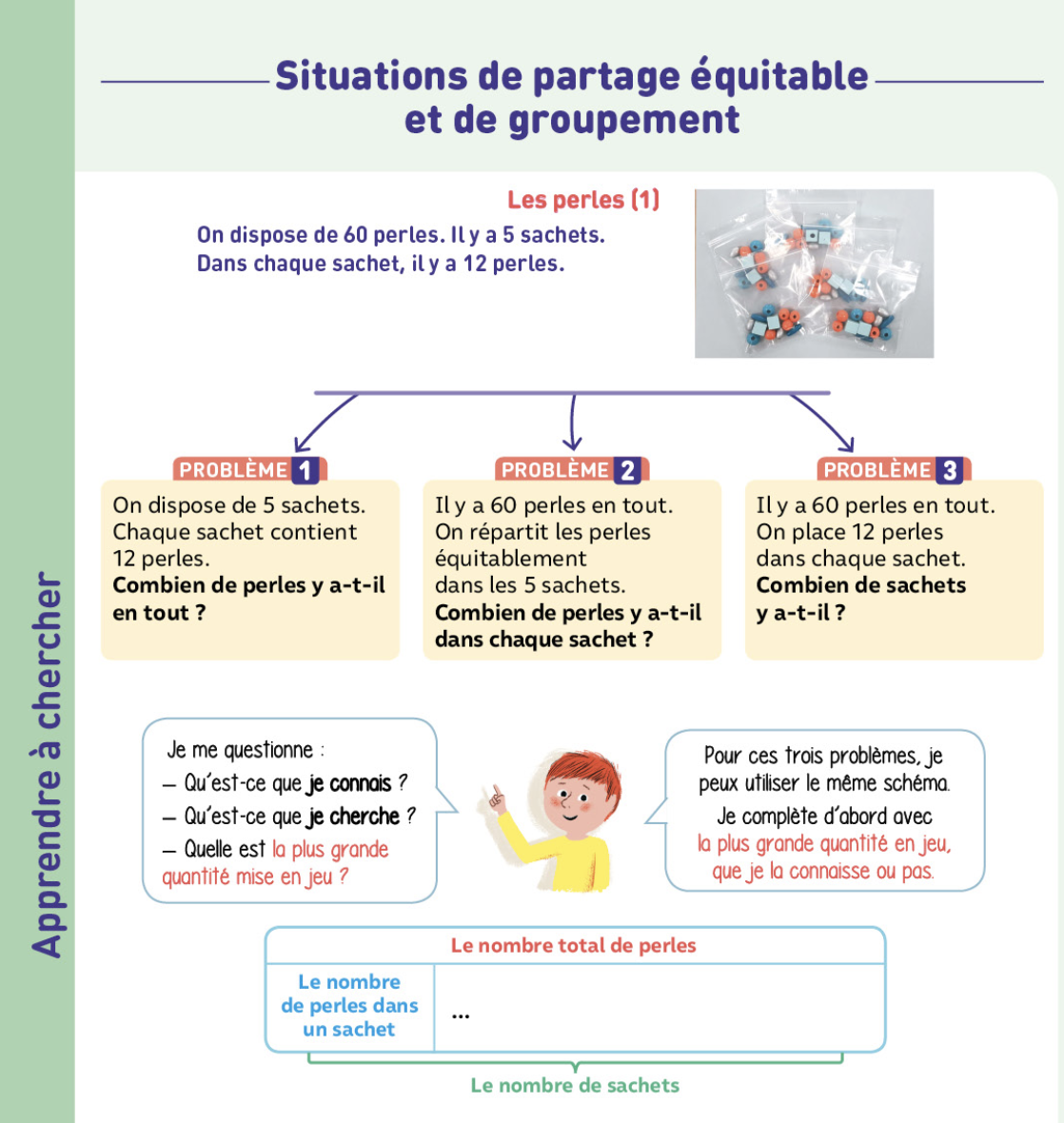 CM1-CM2
www.maitresseherisson.com
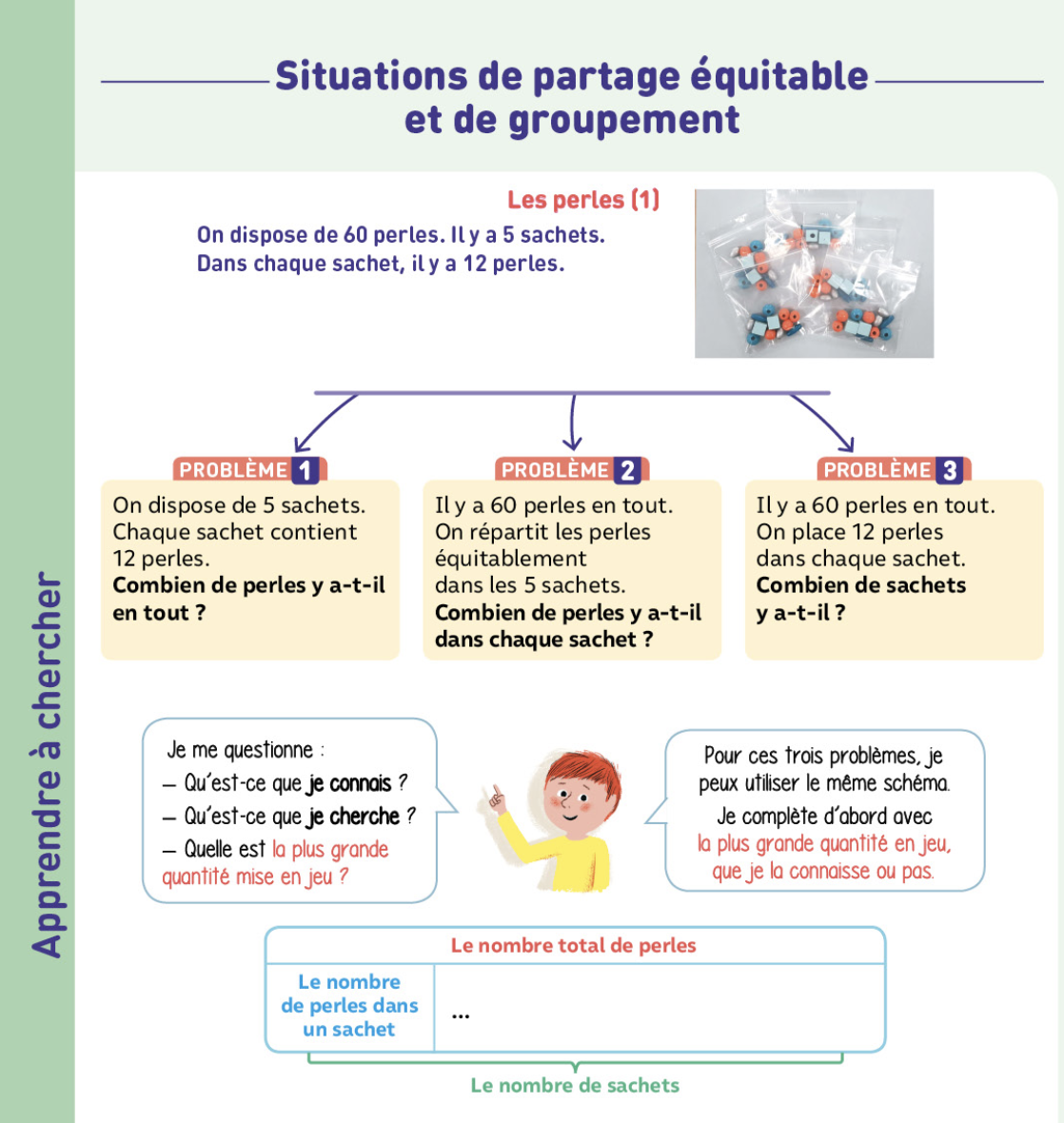 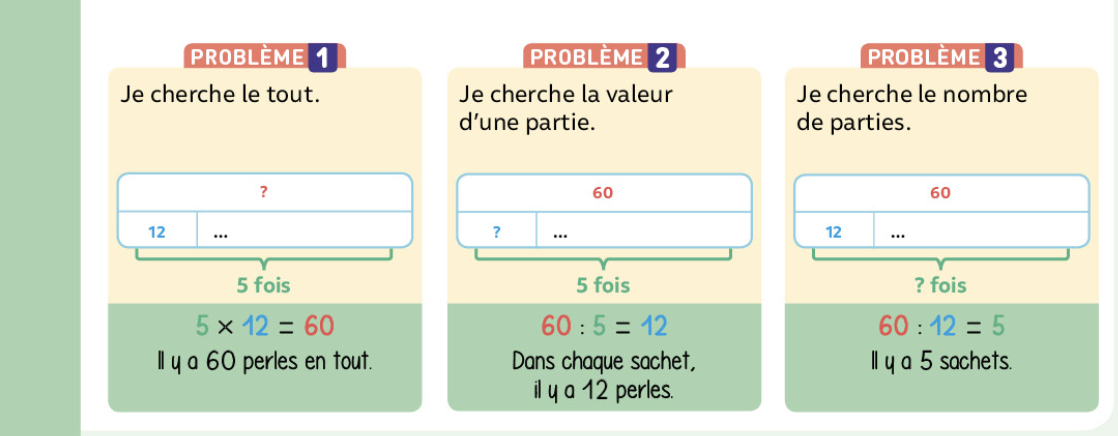 CM1-CM2
www.maitresseherisson.com
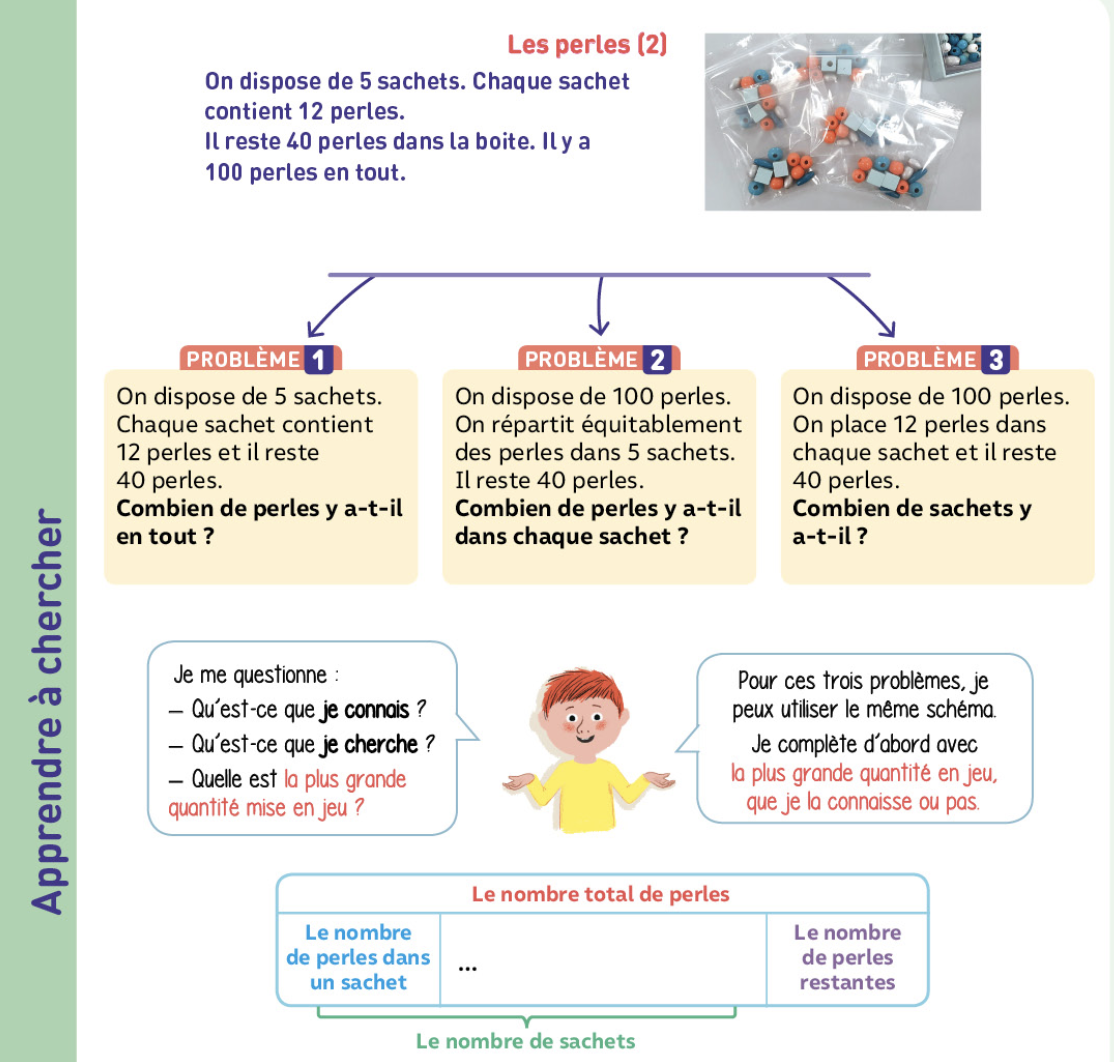 CM1 : exercices 1, 2 et 4 p. 241 (sur cahier d’essai)
CM2
www.maitresseherisson.com
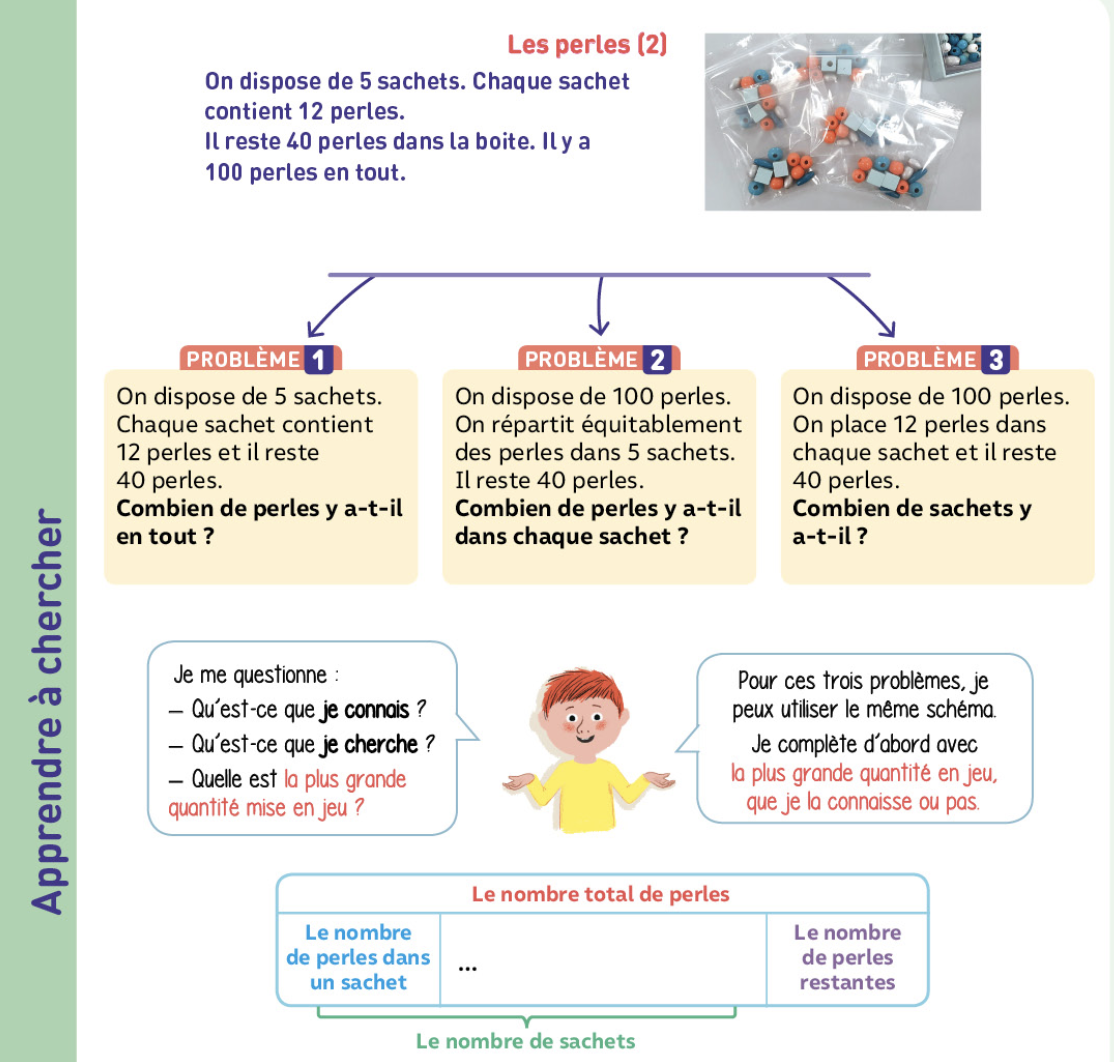 CM2
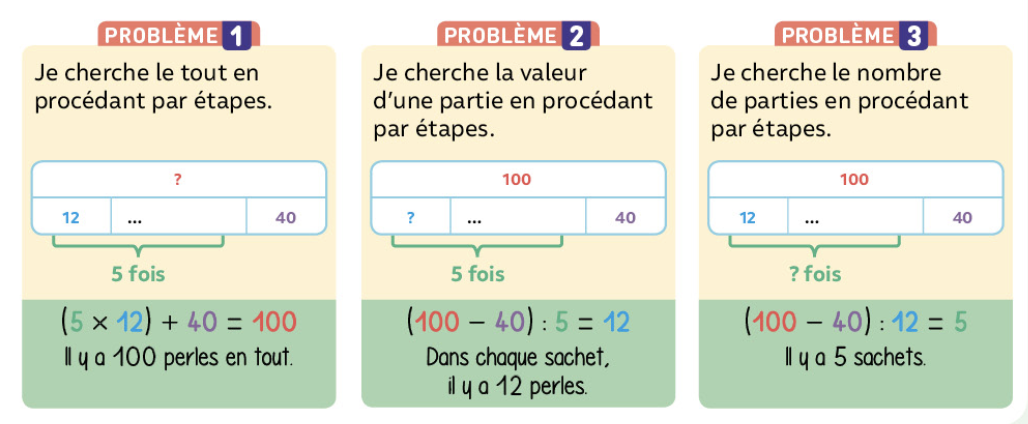 www.maitresseherisson.com
Correction : Exercices « à toi de créer »
Ex. 1, 2 et 4 p.241
Exercices « à toi de créer »
Ex. 3 p. 241
Ex. 1, 2 et 4 p.243
(sur cahier d’essai)
CM1
CM2
Travail avec l’enseignante
Travail en autonomie
www.maitresseherisson.com
Correction
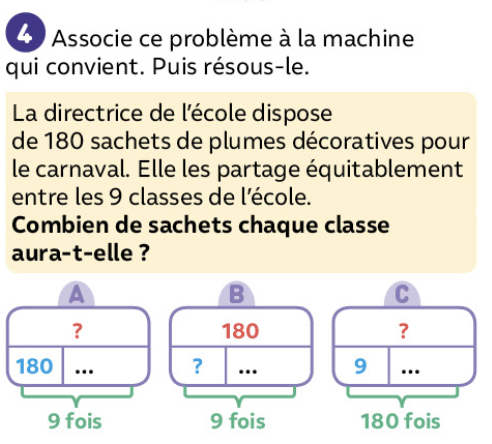 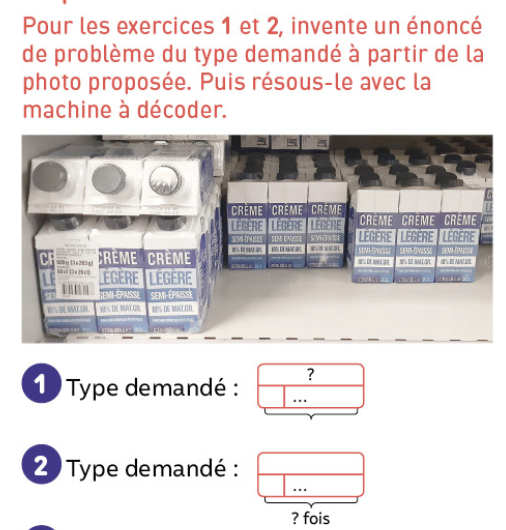 CM1
www.maitresseherisson.com
Entraînement
Ex. 6, 8 et 11 p.241
(sur cahier du jour)
Correction
Entraînement
Ex. 11 p. 241
Ex. 5 et 8 p.243
(sur cahier du jour)
CM1
CM2
Travail avec l’enseignante
Travail en autonomie
www.maitresseherisson.com
Correction
CM2
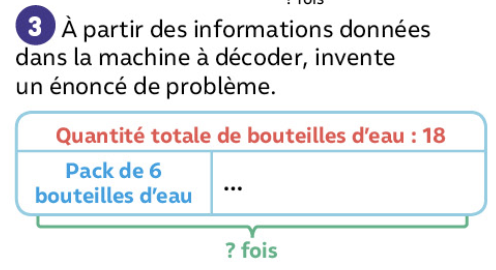 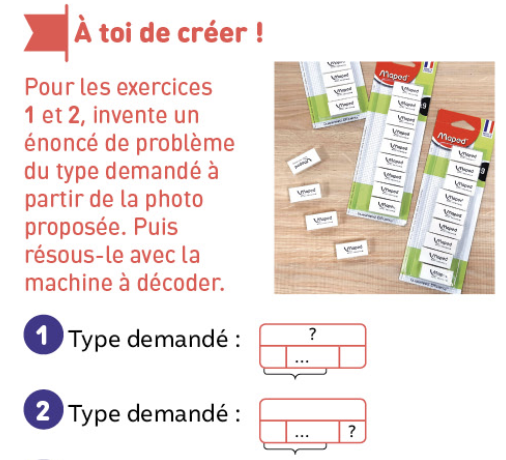 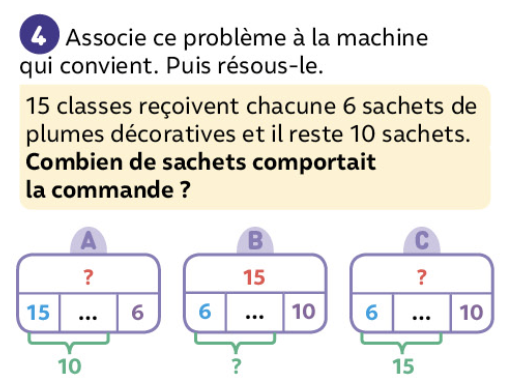 www.maitresseherisson.com
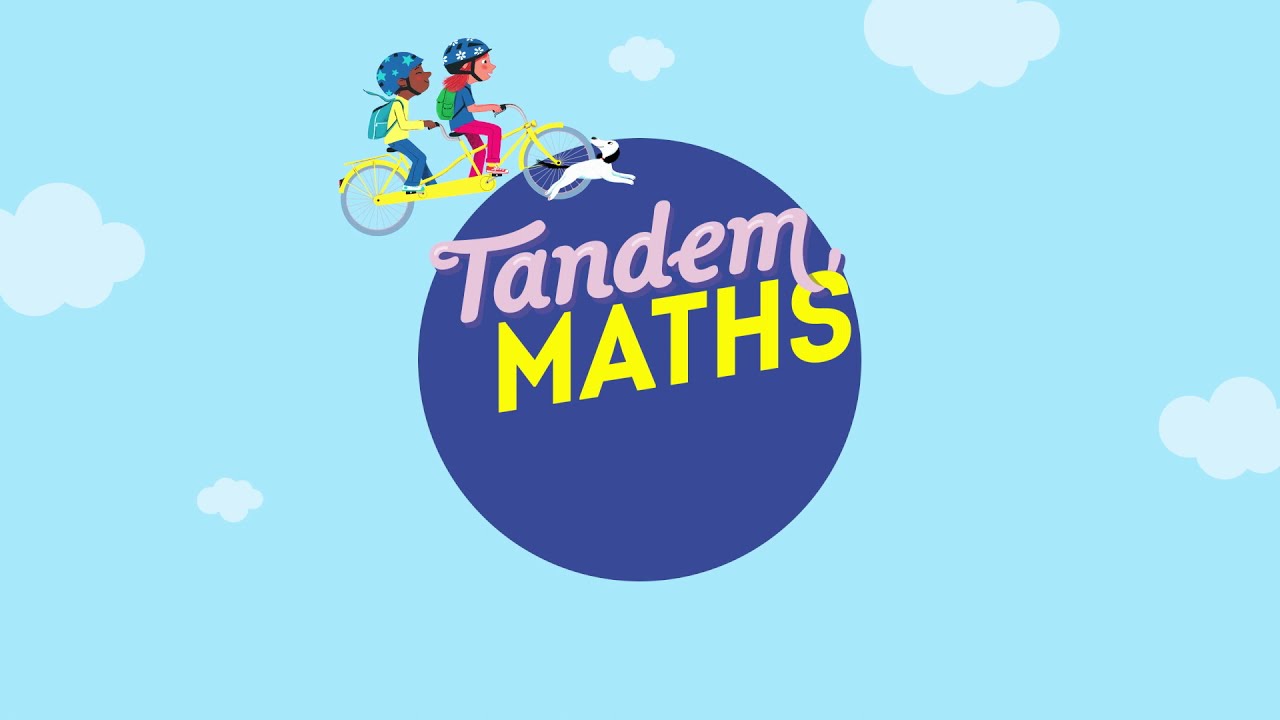 CALCUL
MENTAL
www.maitresseherisson.com
Programme de la séance
Utiliser des stratégies pour soustraire : entraînement
Ex. 7 et 8 p.185
Soustraire des nombres décimaux : apprentissage
CM1
CM2
www.maitresseherisson.com
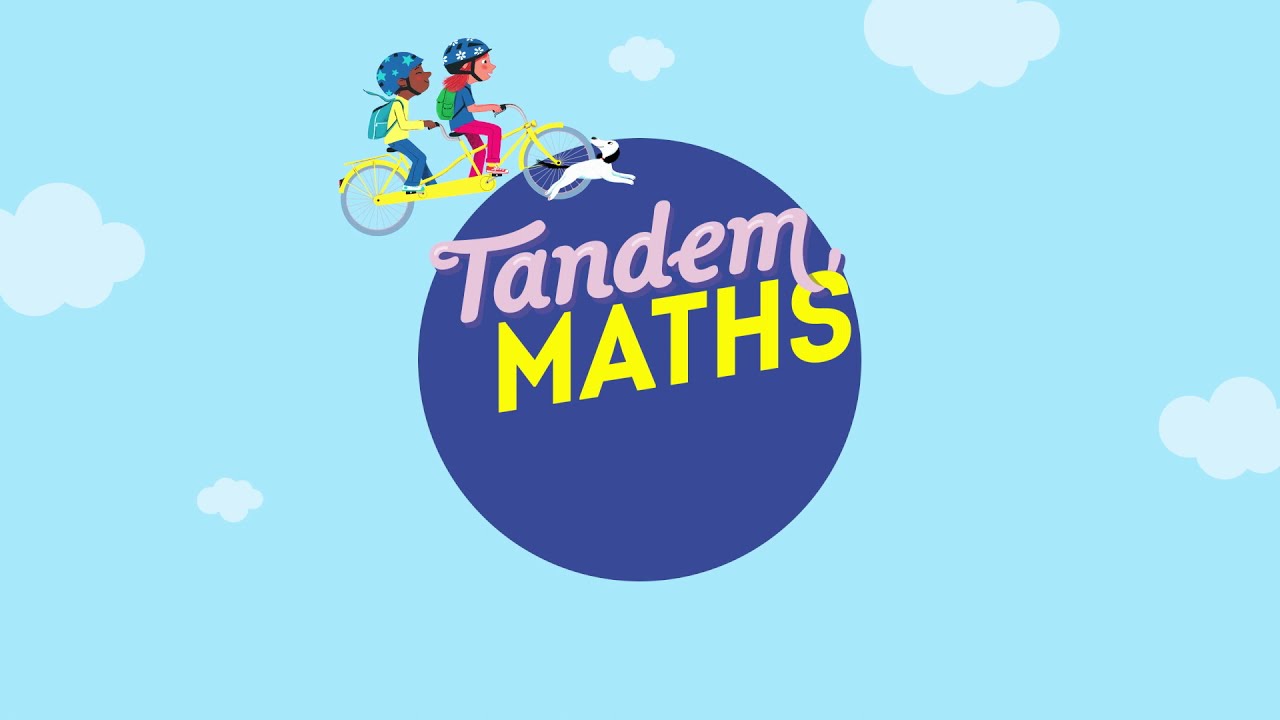 Réflexion individuelle
25,6 – 3,4
= ?
www.maitresseherisson.com
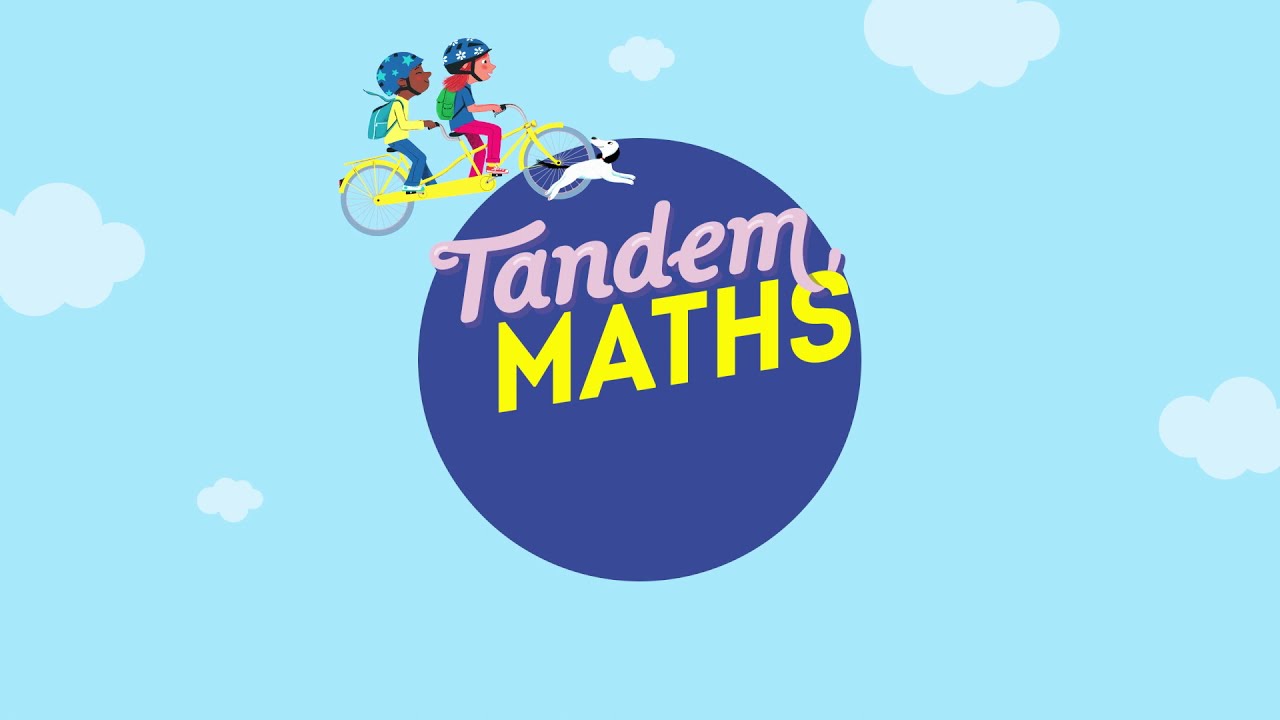 Mise en commun
25,6 – 3,4
= (25,6 – 0,4) – 3 
=
www.maitresseherisson.com
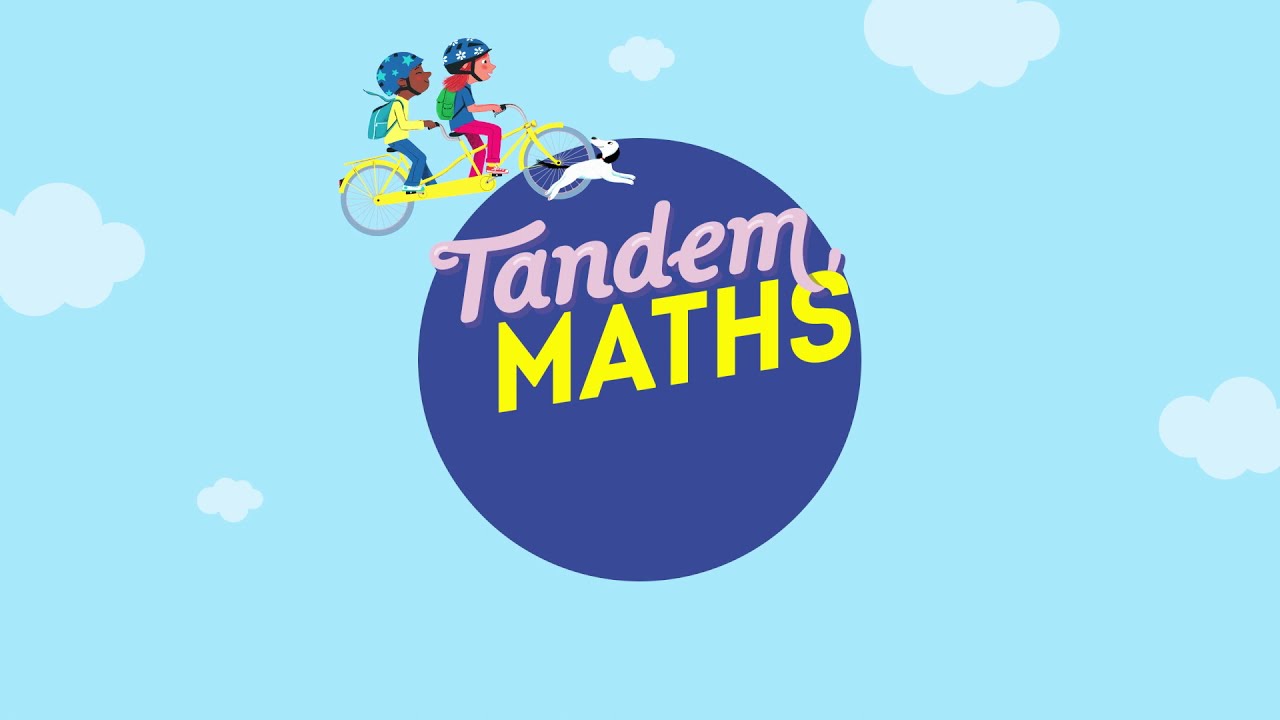 Mise en commun
25,6 – 3,4
= (25,6 – 0,4) – 3 
= 25,2 – 3
= ?
www.maitresseherisson.com
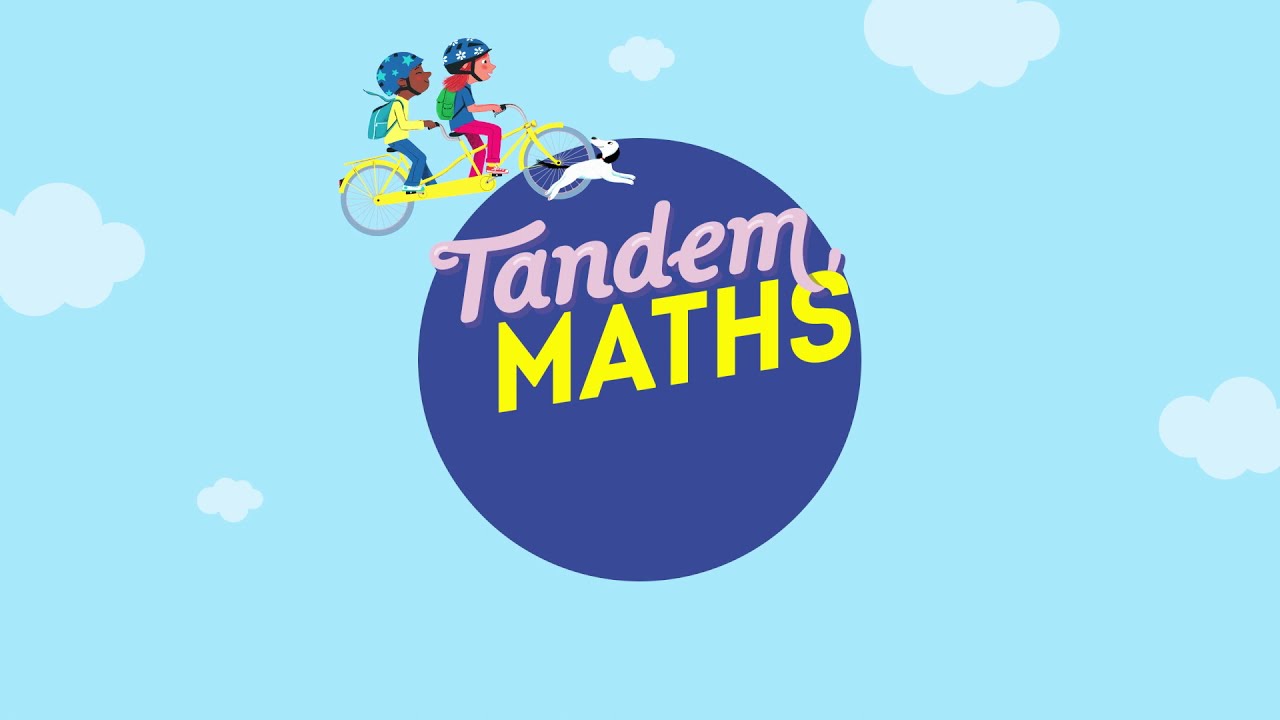 Mise en commun
25,6 – 3,4
= (25,6 – 0,4) – 3 
= 25,2 – 3
= 22,2
www.maitresseherisson.com
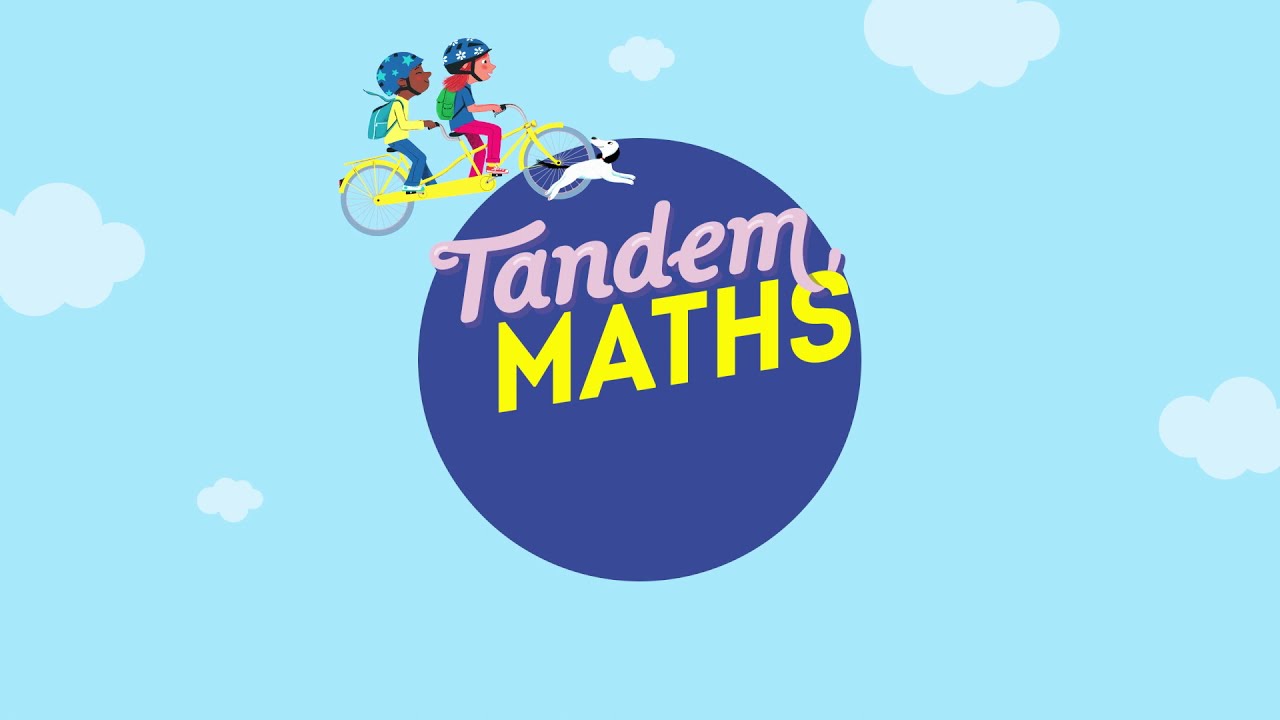 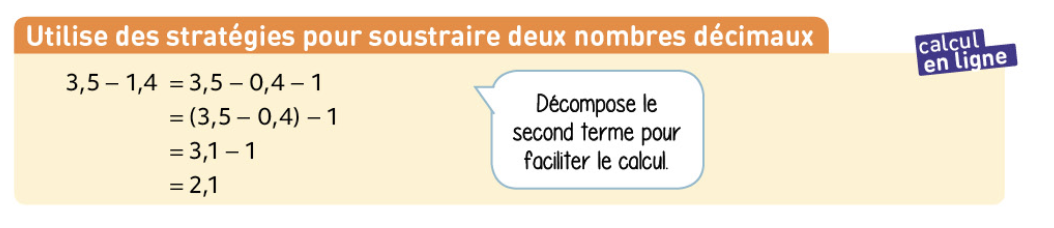 www.maitresseherisson.com
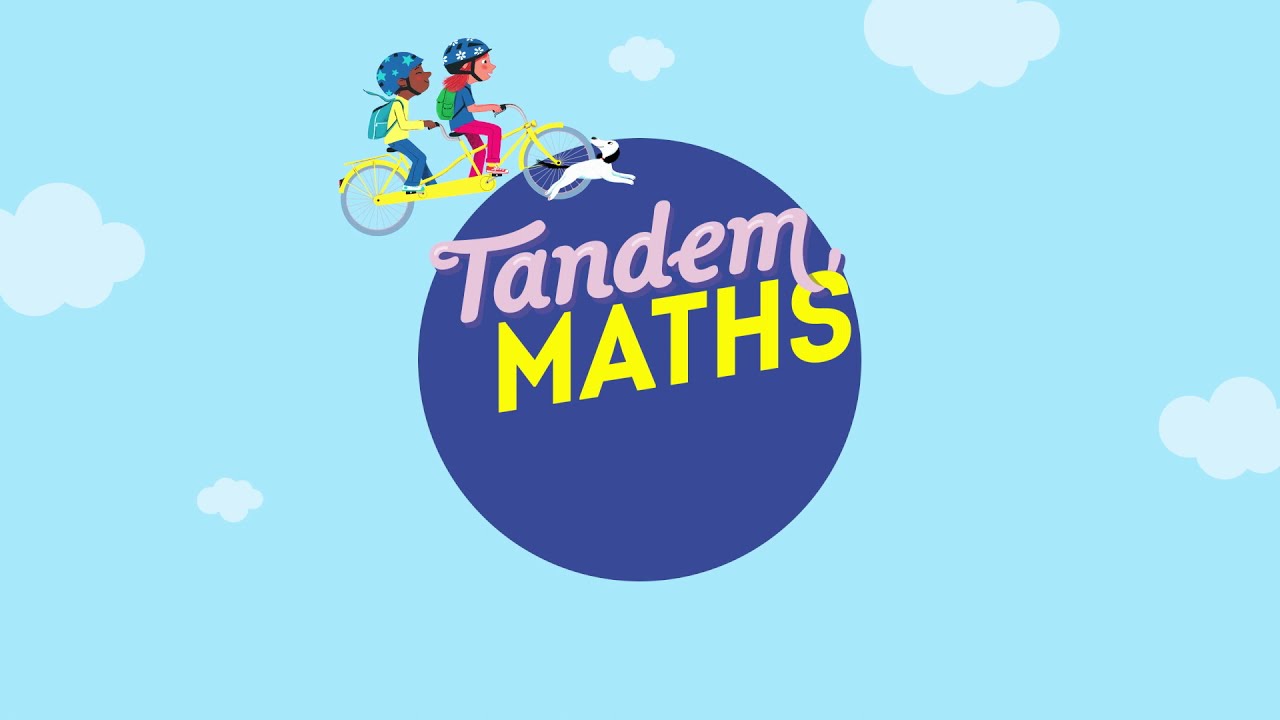 Période 2
Semaine 4
Jour 4
www.maitresseherisson.com
Programme de la séance
- Mémo à coller
- Situations de partage équitable et de groupement : Entraînement
- Situations de partage équitable et de groupement : Entraînement 
- Mémo à coller
CM1
CM2
Travail avec l’enseignante
Travail en autonomie
www.maitresseherisson.com
Entraînement
CM2
* À compléter
** À compléter
*** À compléter
Situations de partage équitable et de groupement
www.maitresseherisson.com
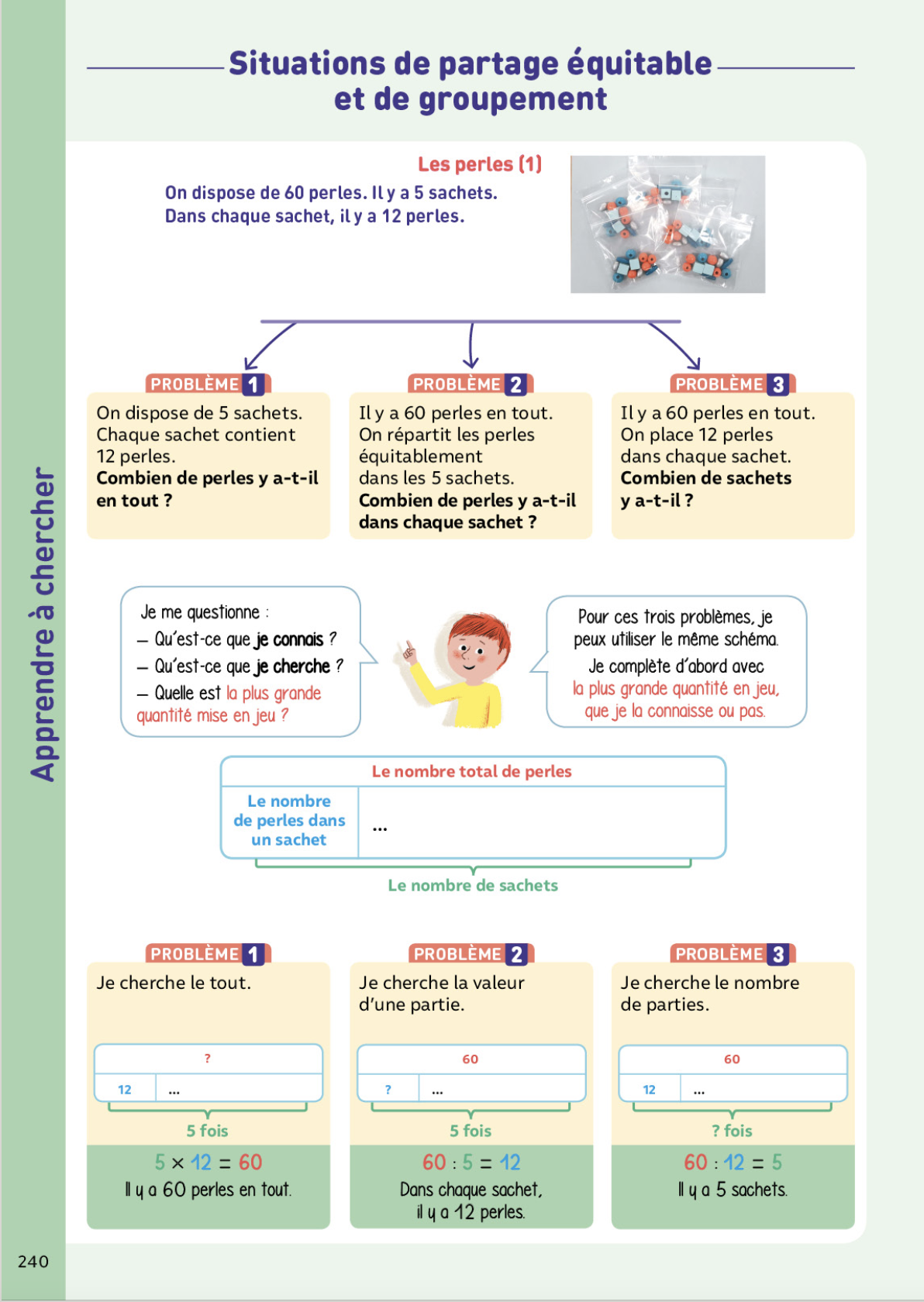 Mémo
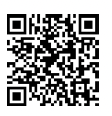 CM1
www.maitresseherisson.com
www.maitresseherisson.com
Entraînement
CM1
* À compléter
** À compléter
*** À compléter
Situations de partage équitable et de groupement
www.maitresseherisson.com
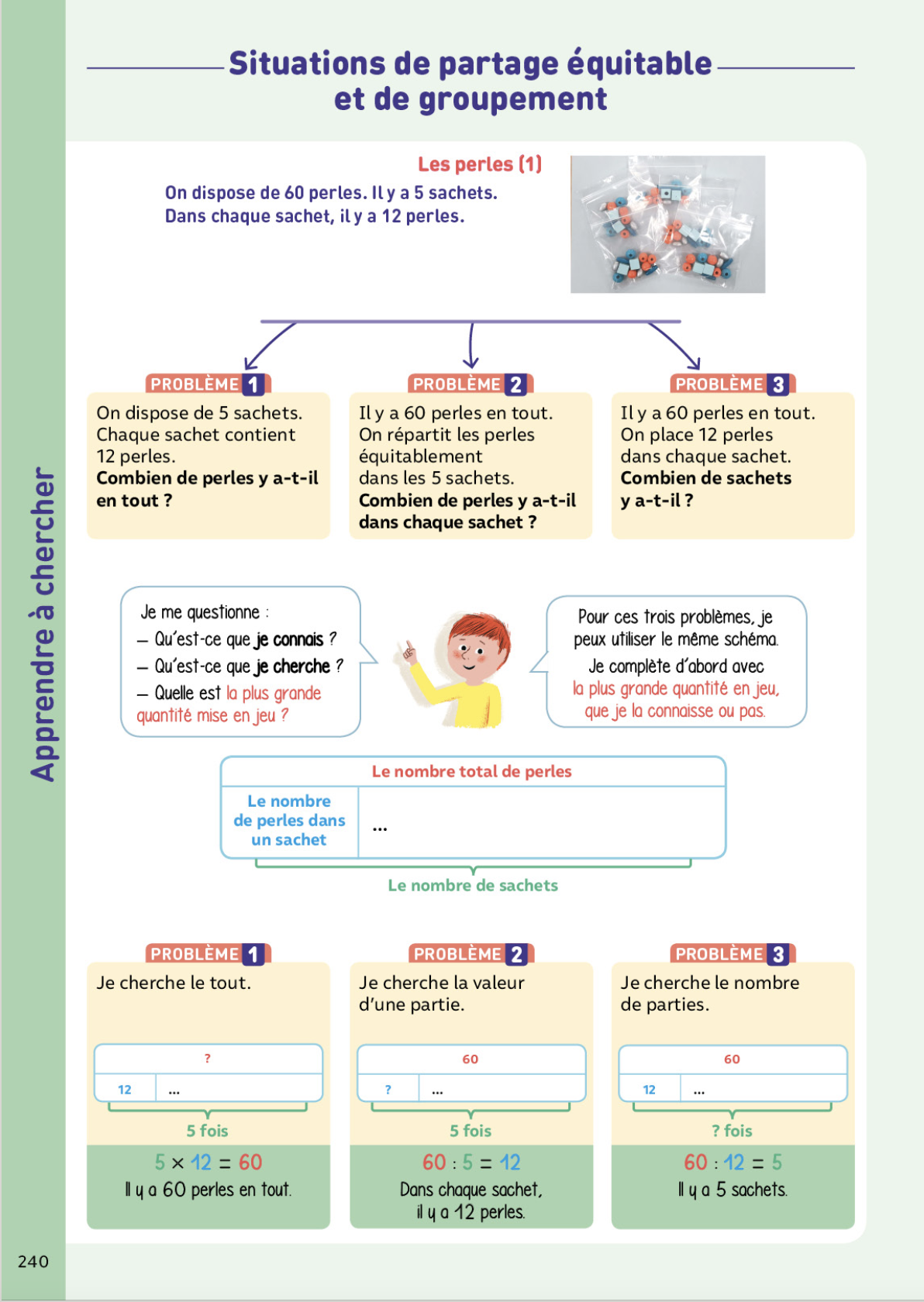 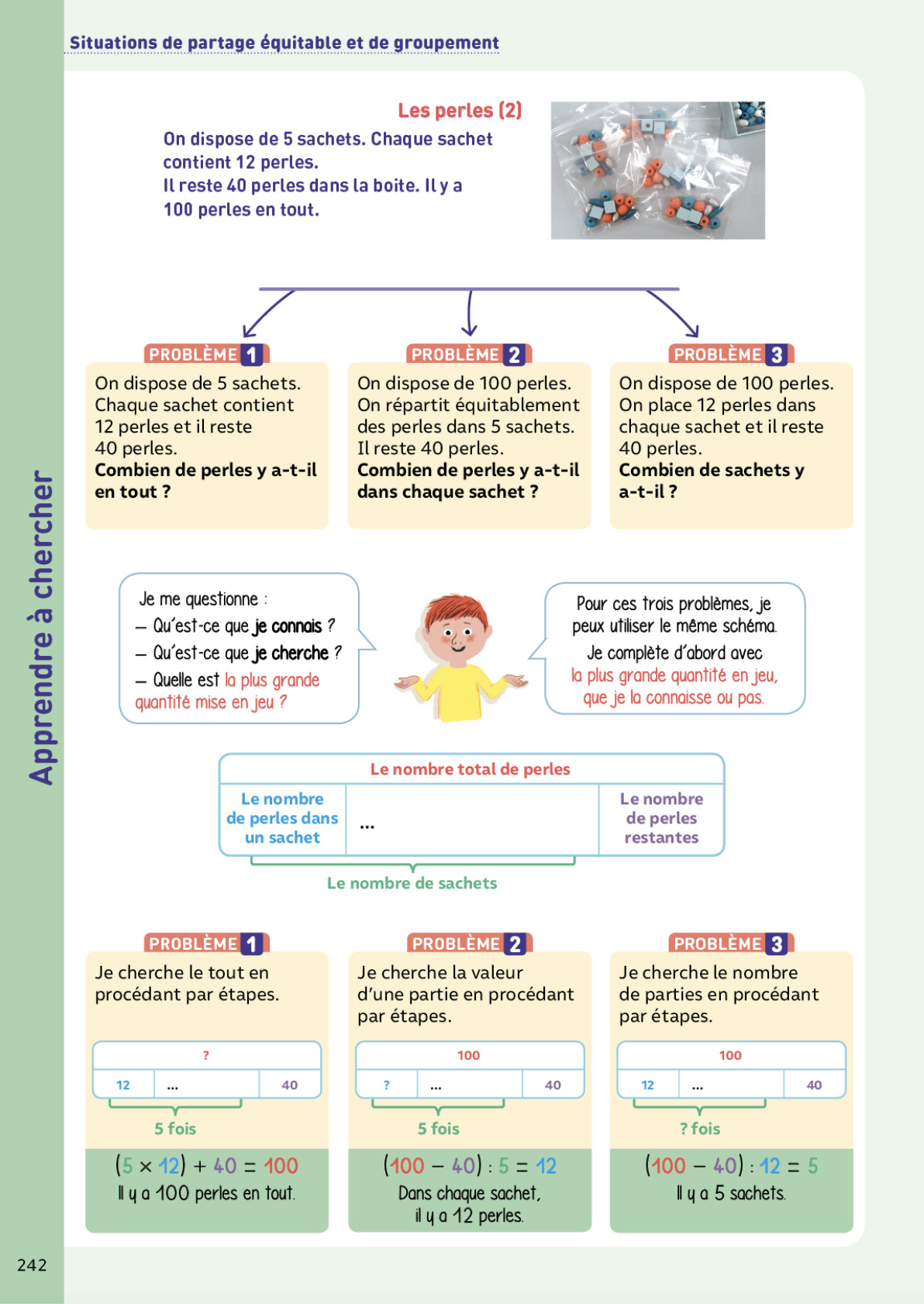 Mémo
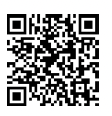 CM2
www.maitresseherisson.com
www.maitresseherisson.com
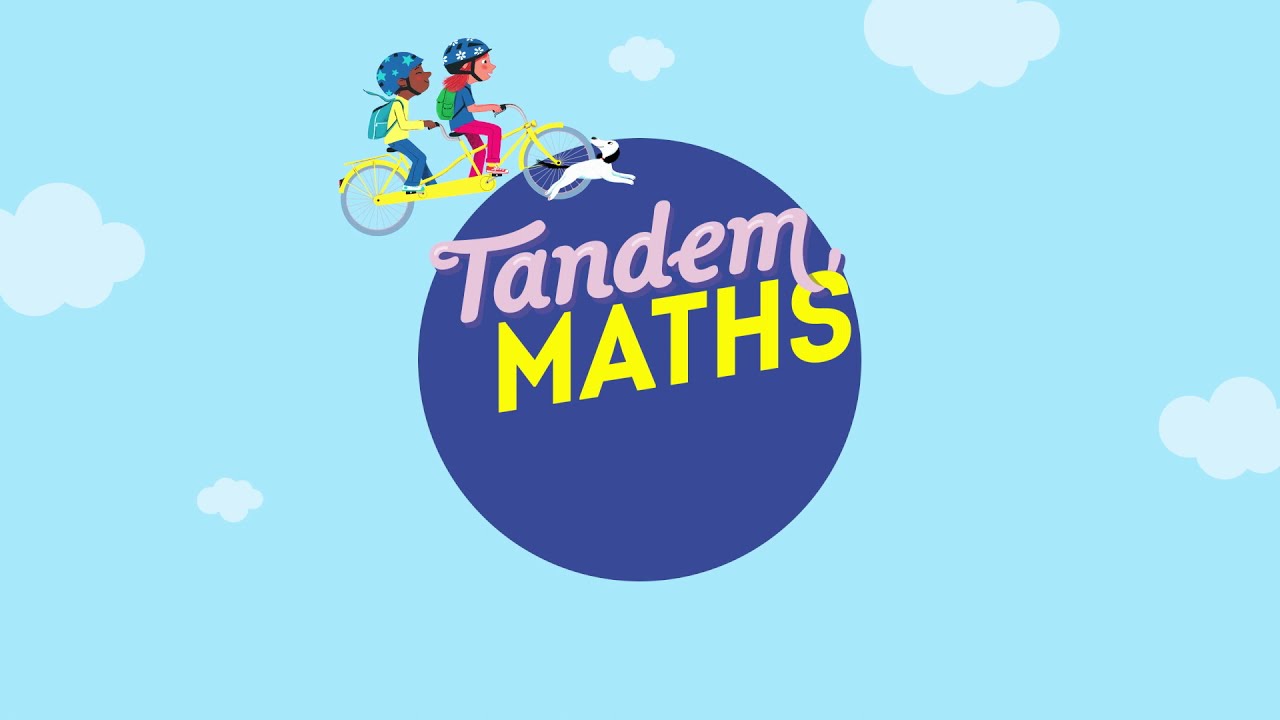 CALCUL
MENTAL
www.maitresseherisson.com
Programme de la séance
Utiliser des stratégies pour soustraire :
Ex. 9 et 10 p.185
Soustraire des nombres décimaux :
Ex. 1, 2 et 4 p.195
CM1
CM2
www.maitresseherisson.com